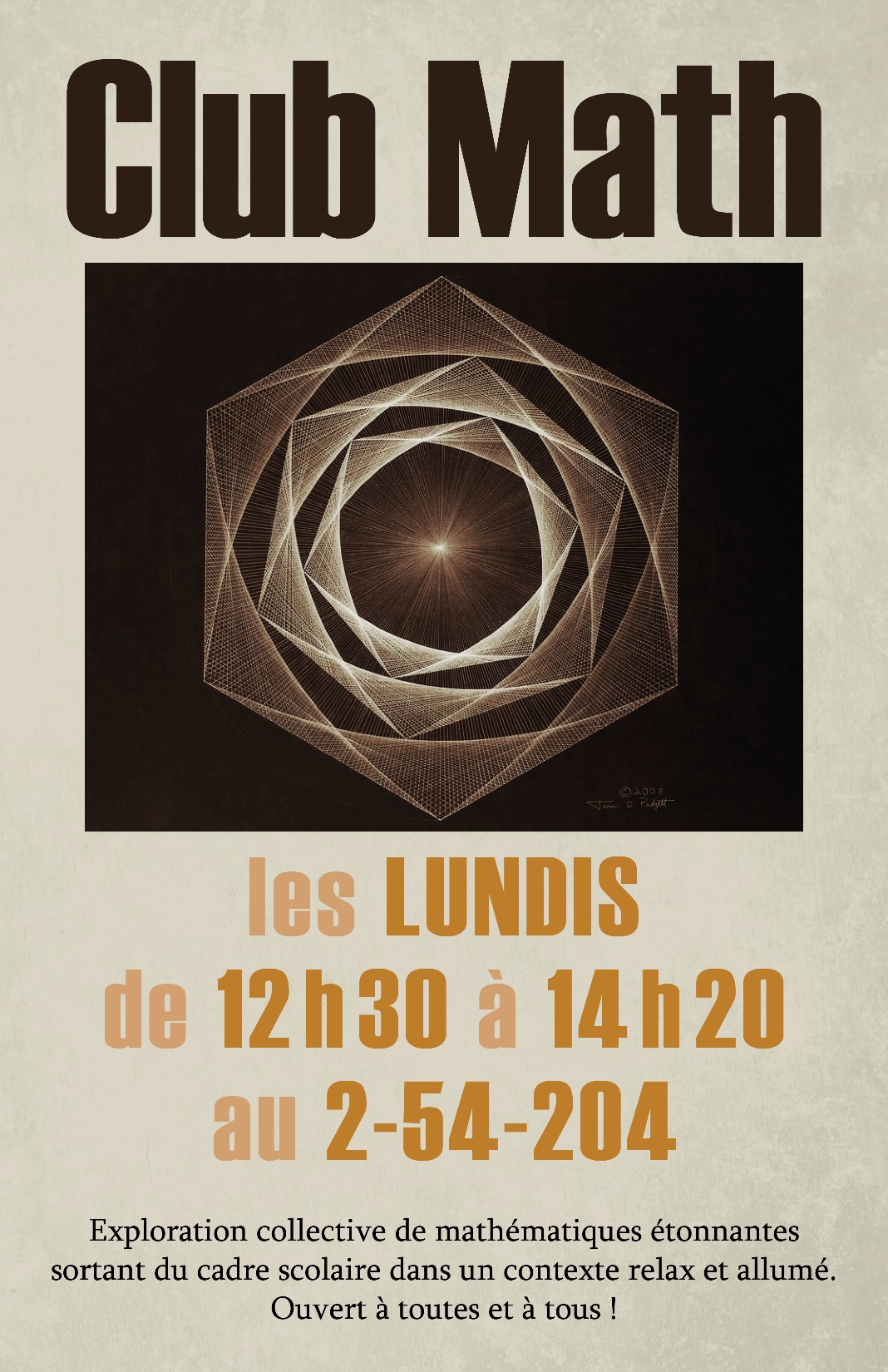 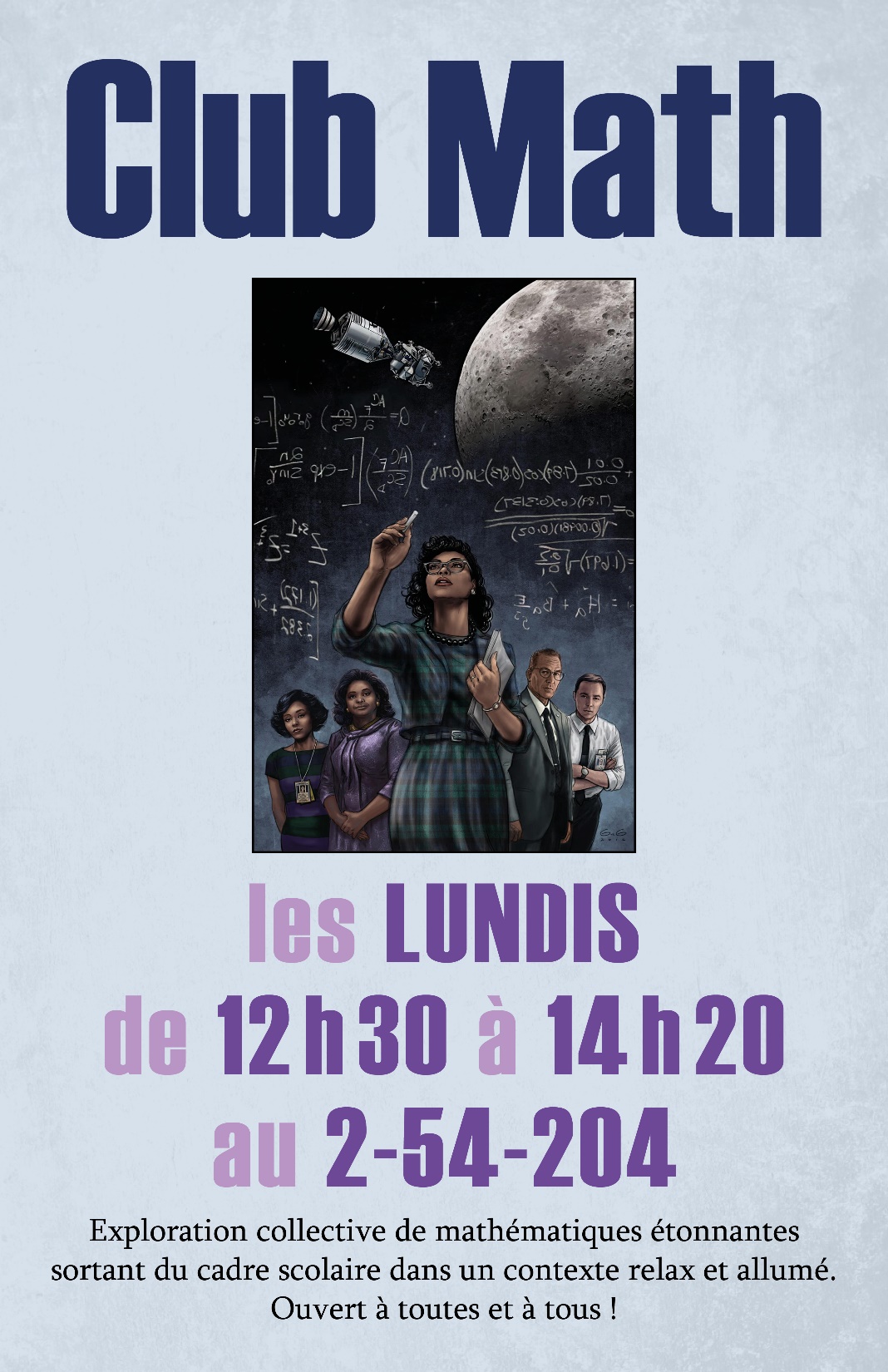 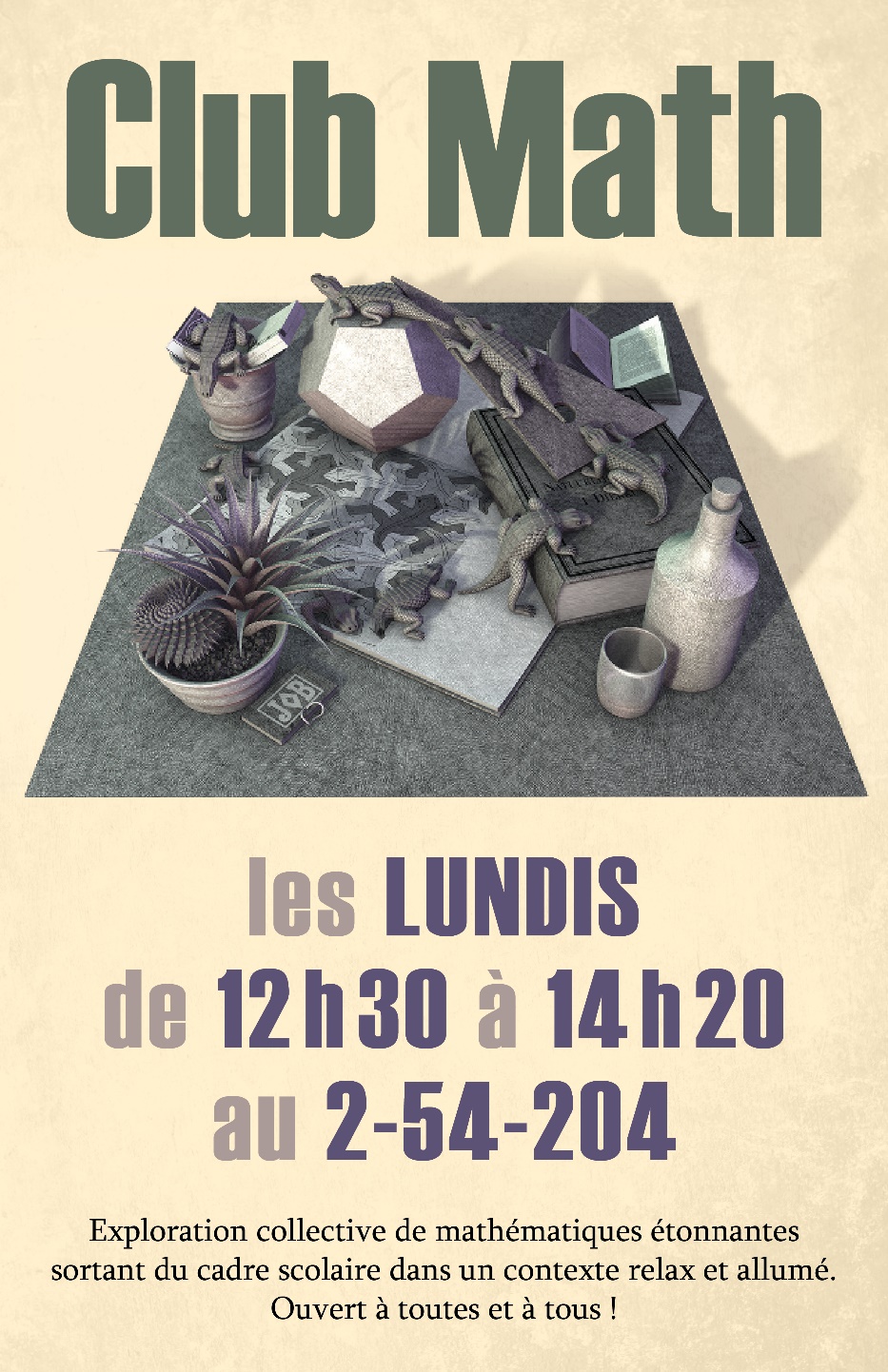 Backgammon
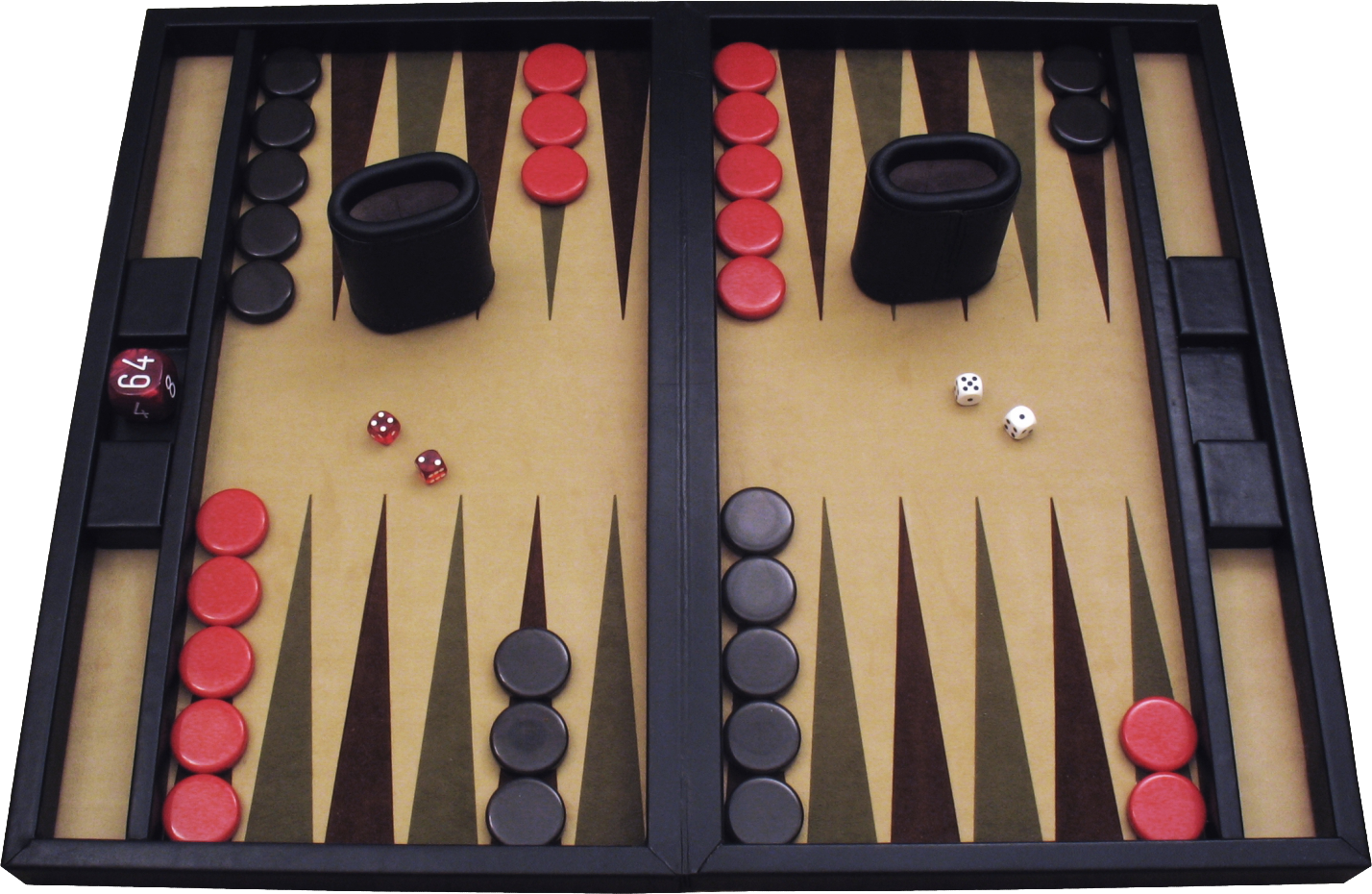 Matériel
— Un tablier composé de deux compartiments de 12 « flèches »
— 2 ensembles de 15 pions de deux couleurs distinctes
— 2 paires de dés à 6 faces
— 1 dé doubleur
Description du tablier
Sortir tous ses pions du tablier en premier.
Objectif
Sortir tous ses pionsdu tablier en premier
Déplacement
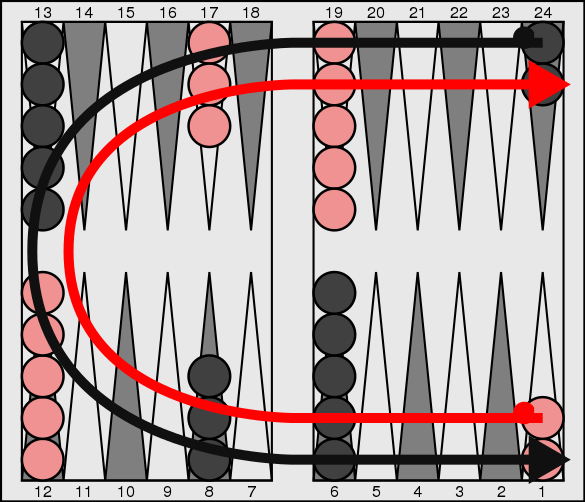 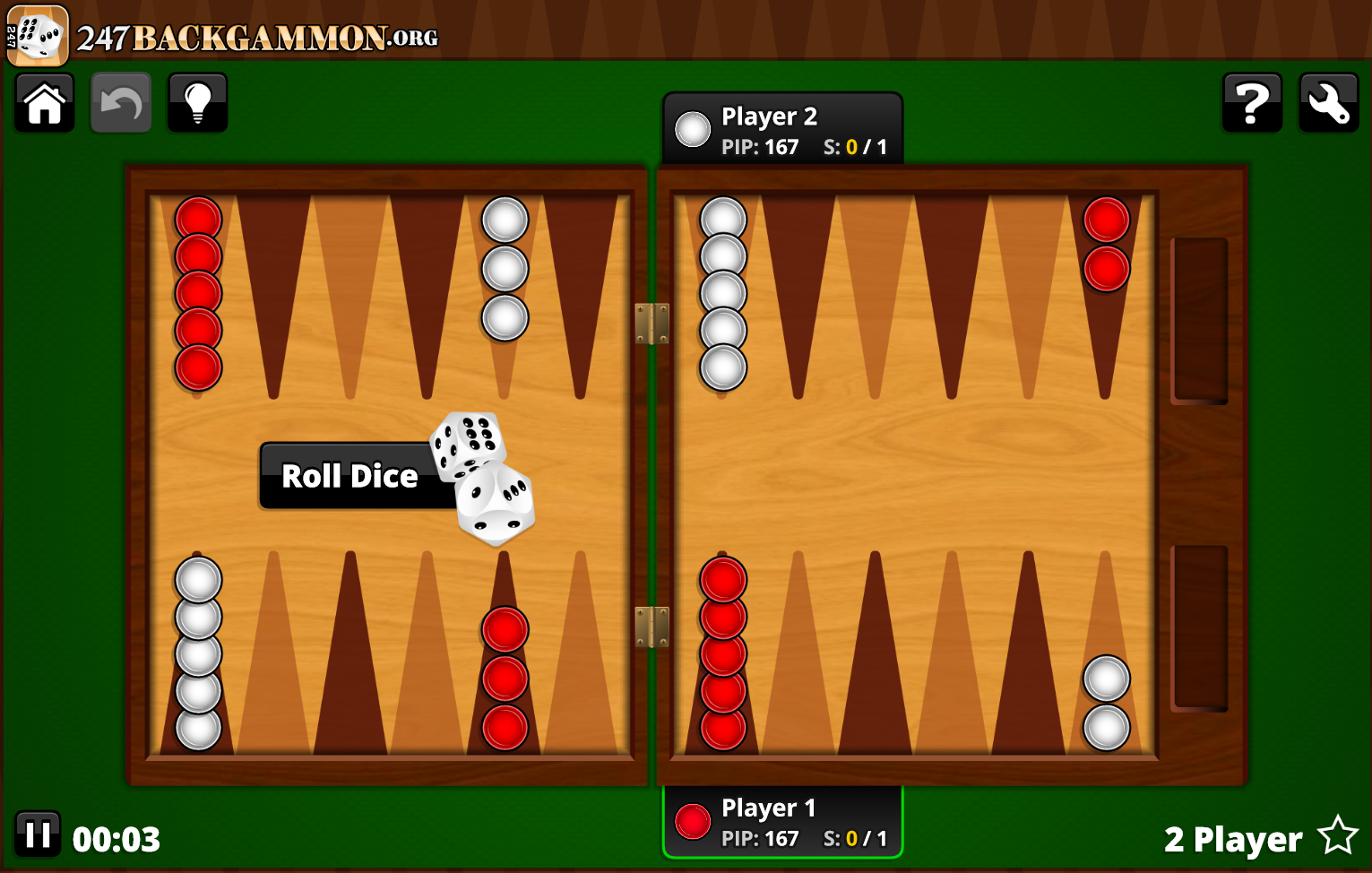 Mathématiques
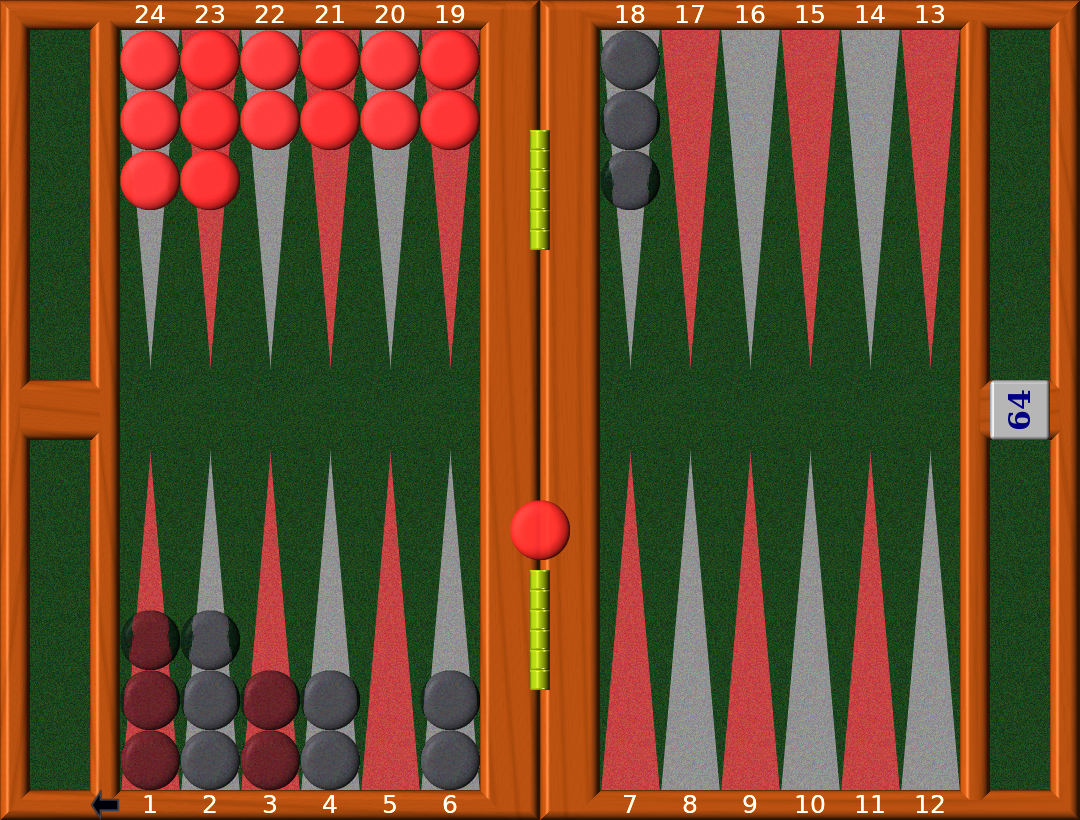 Quelle est la probabilité que le pion rouge puisse entrer dans le jeu lors de son prochain tour ? Lors des trois prochains tours ?
Mathématiques
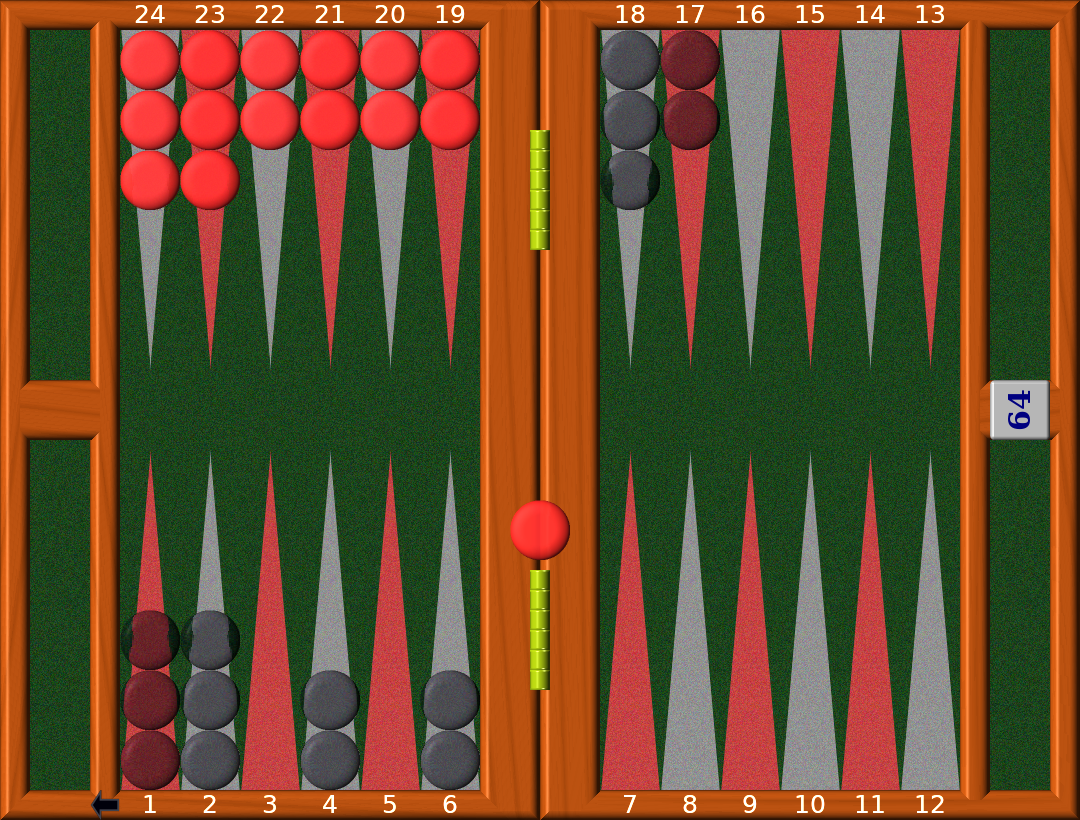 Quelle est la probabilité que le pion rouge puisse entrer dans le jeu lors de son prochain tour ? Lors des trois prochains tours ?
Mathématiques
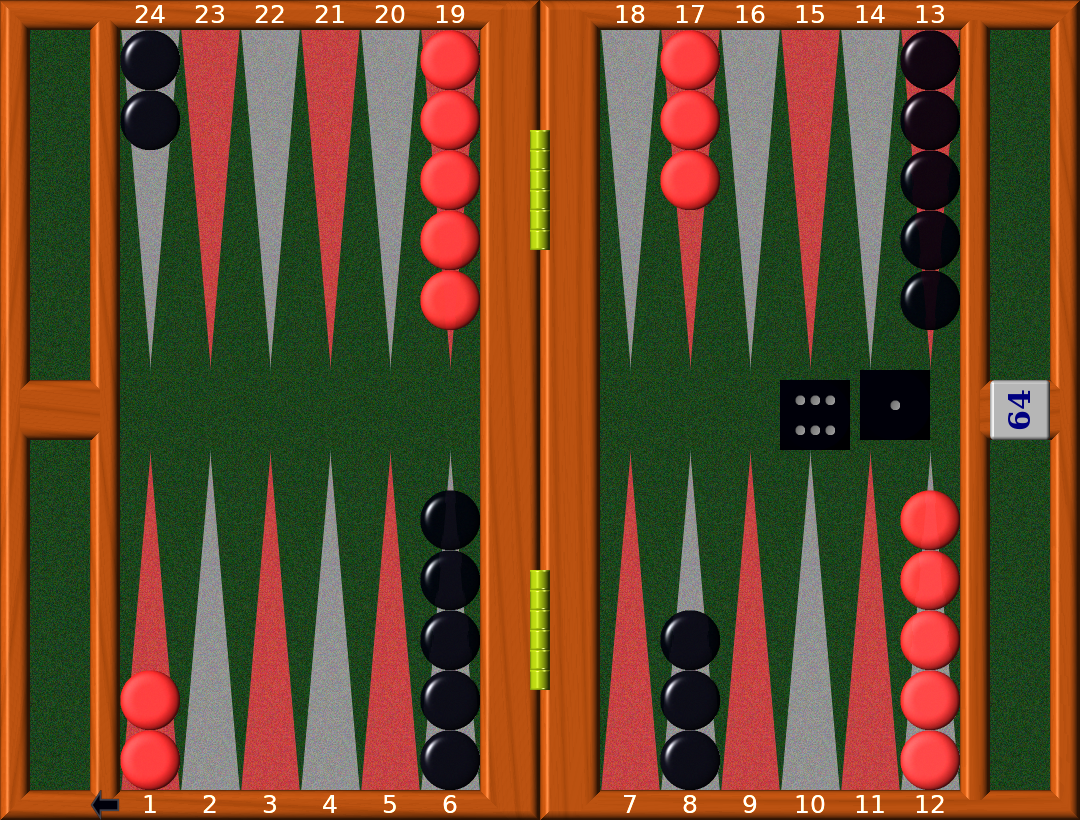 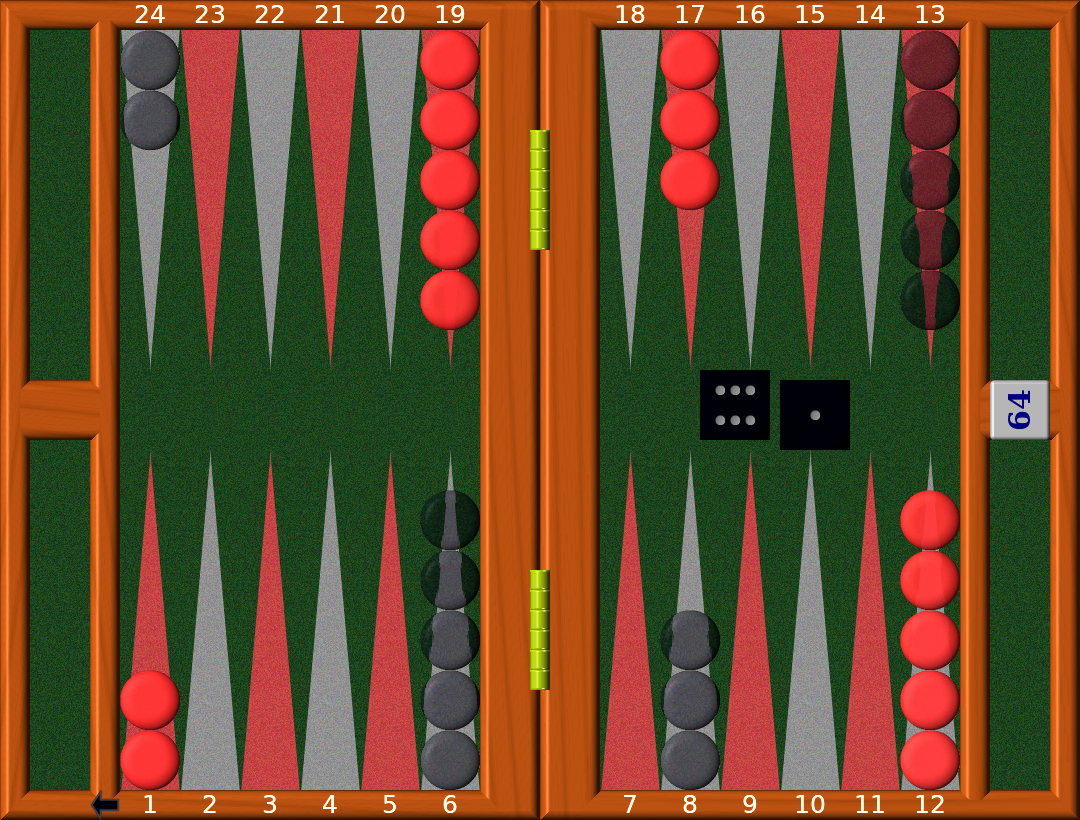 Quel est le meilleur coup à jouer ?
Mathématiques
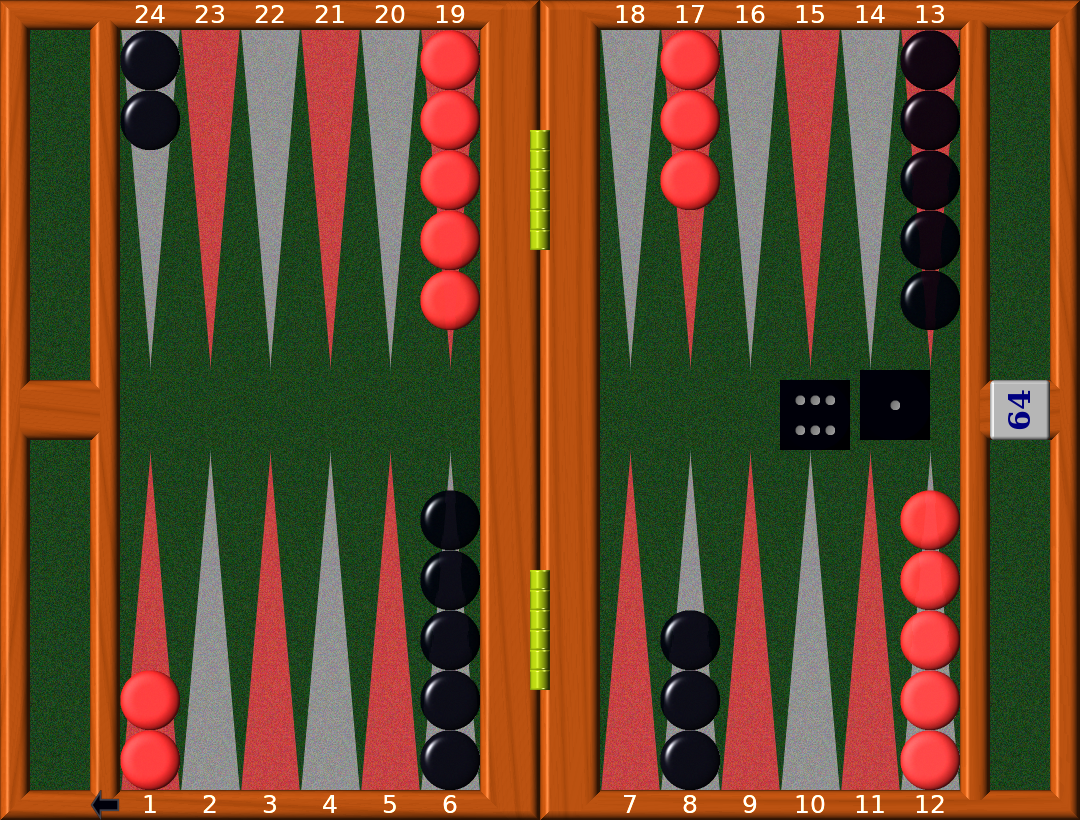 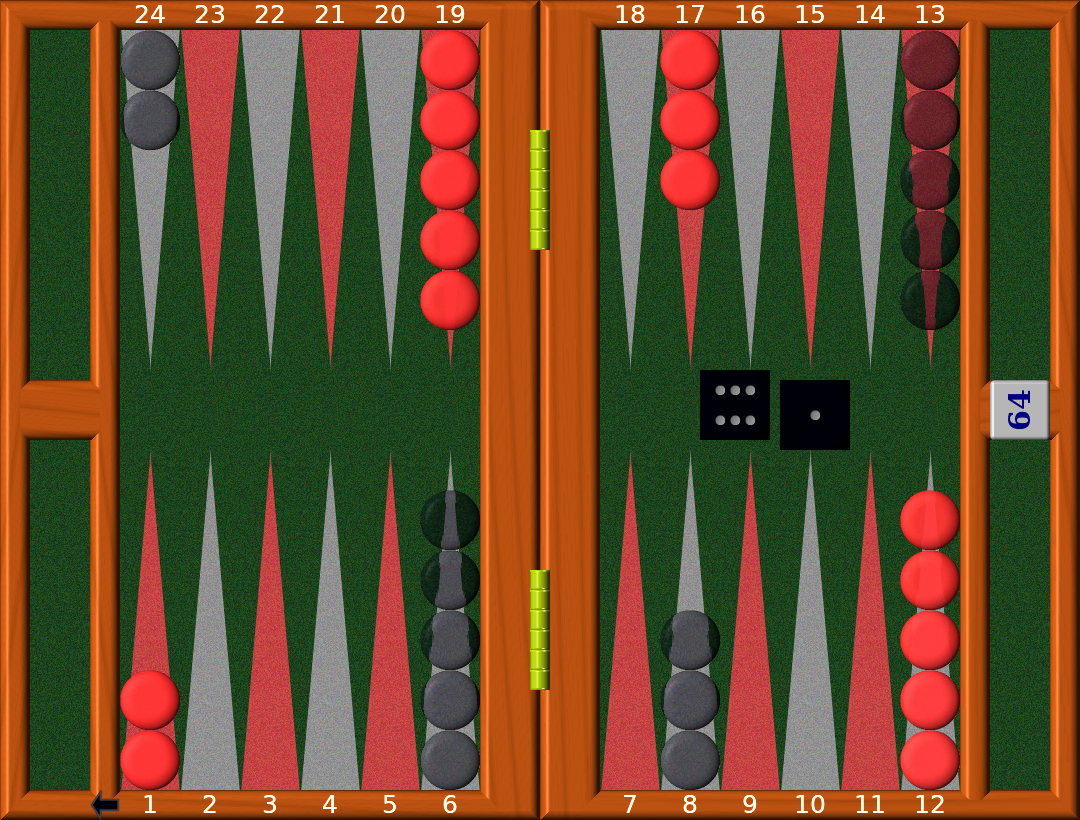 Quel est le meilleur coup à jouer ?
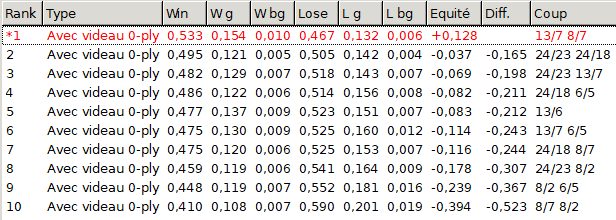 Mathématiques
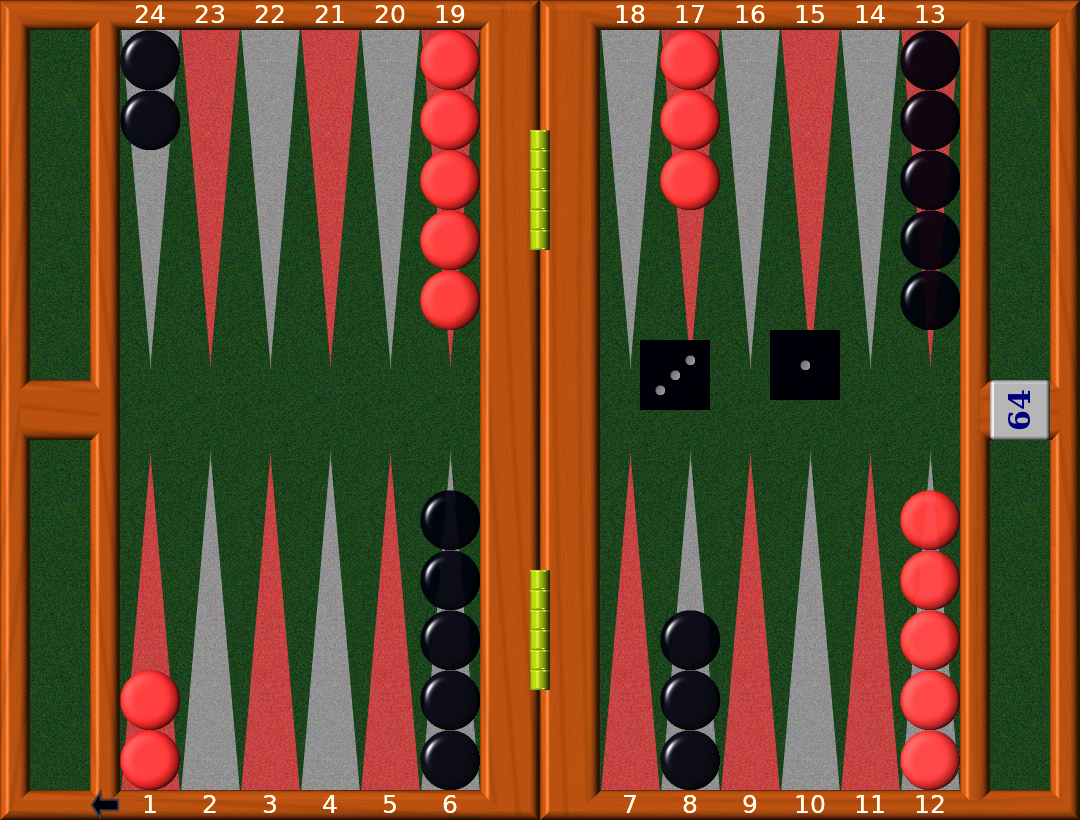 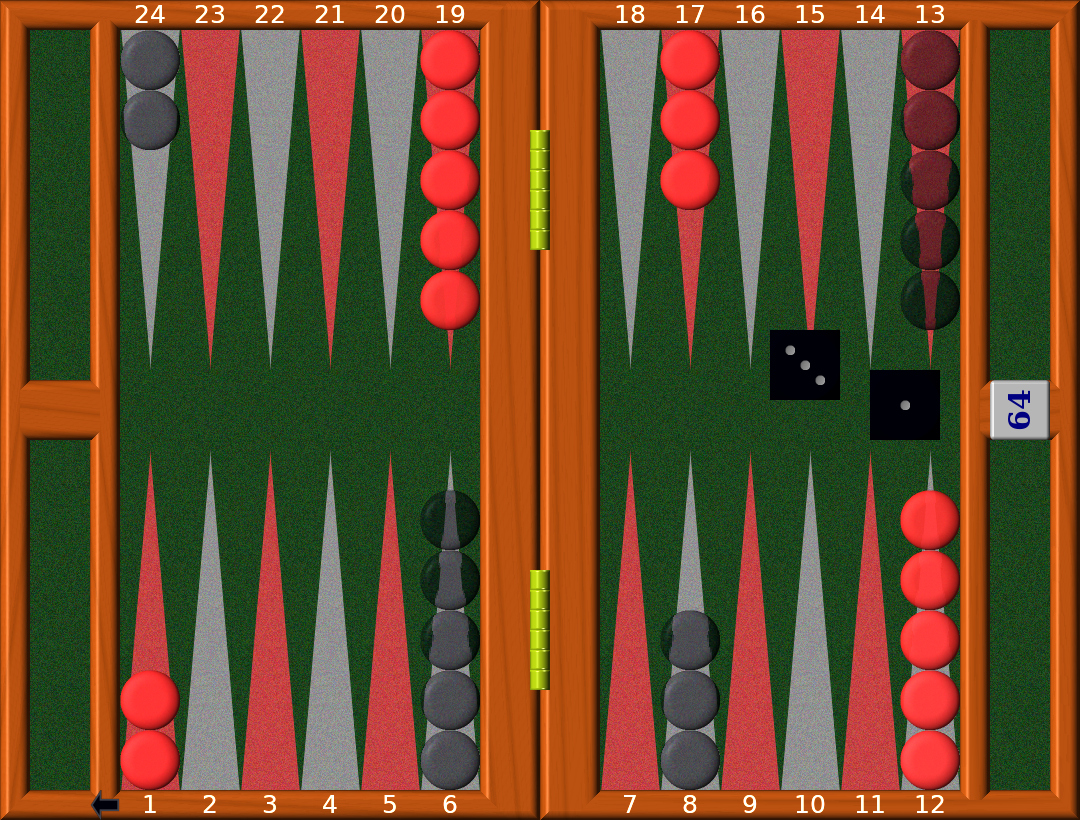 Quel est le meilleur coup à jouer ?
Mathématiques
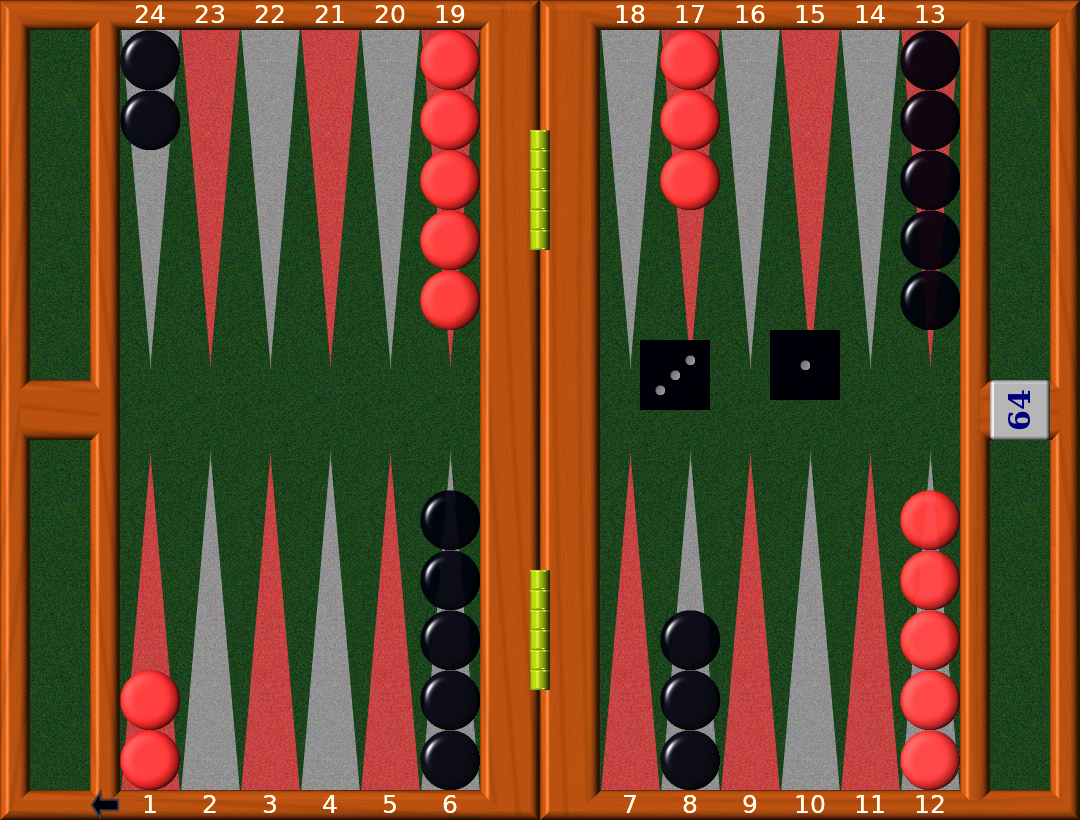 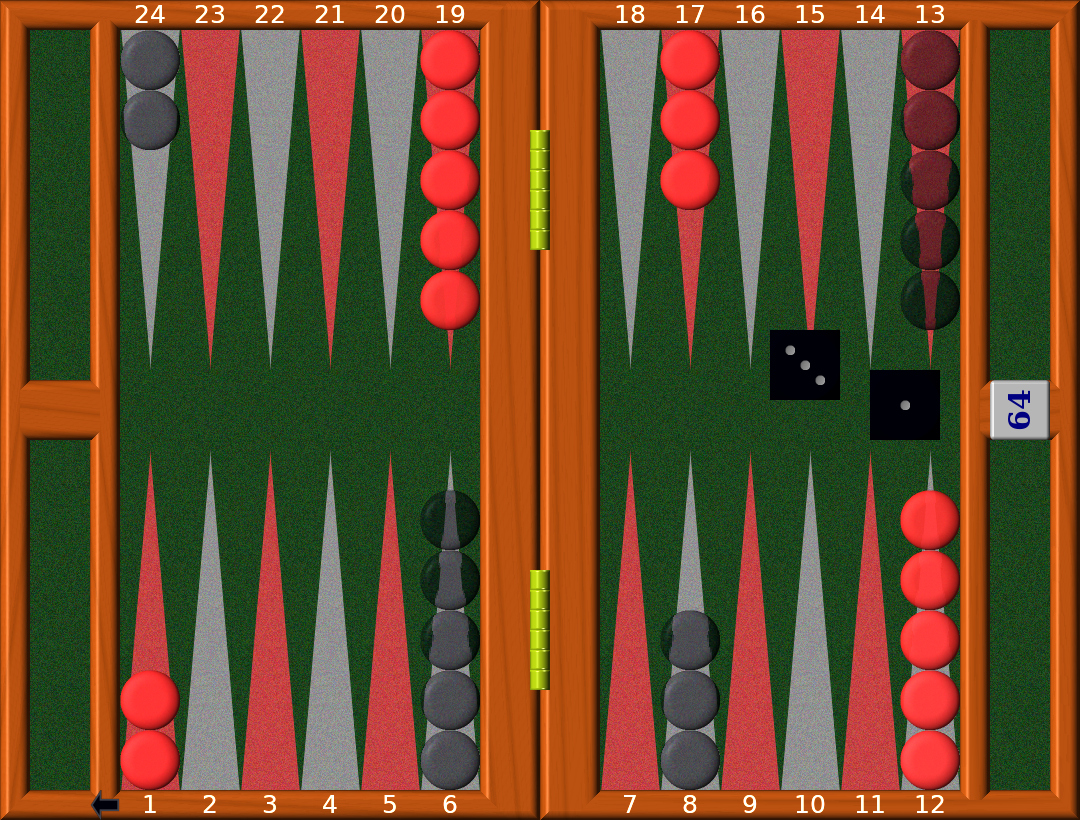 Quel est le meilleur coup à jouer ?
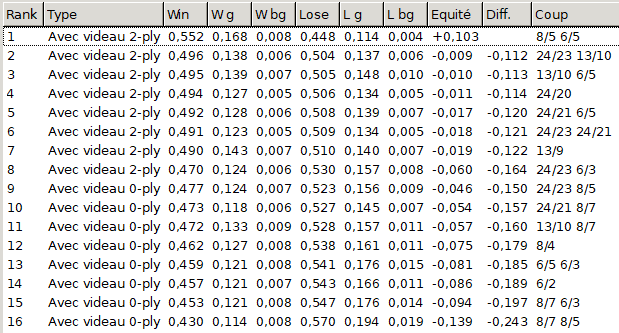 Mathématiques
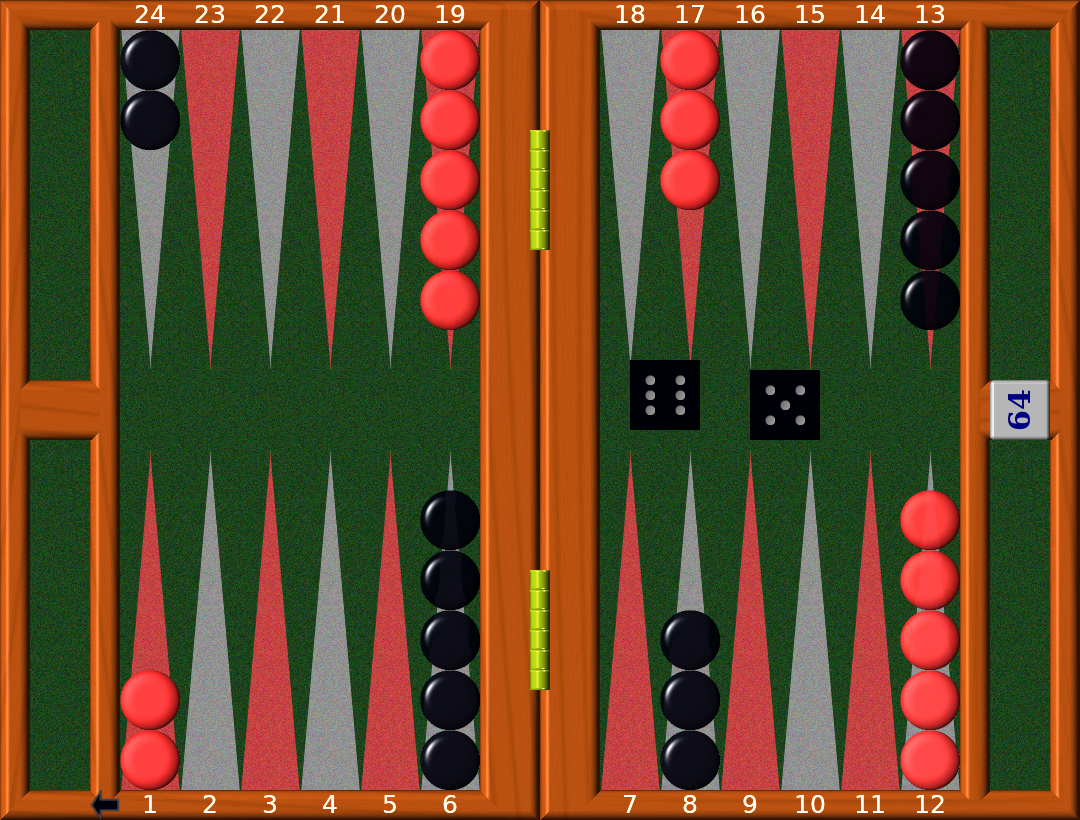 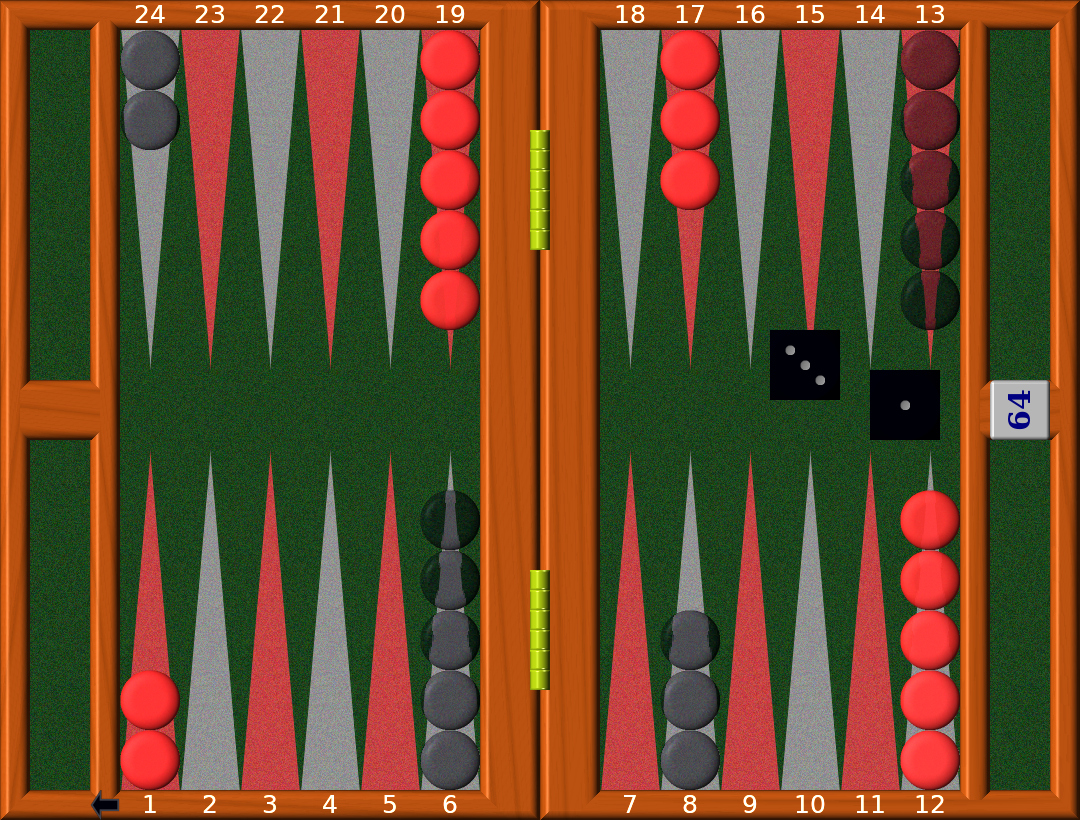 Quel est le meilleur coup à jouer ?
Mathématiques
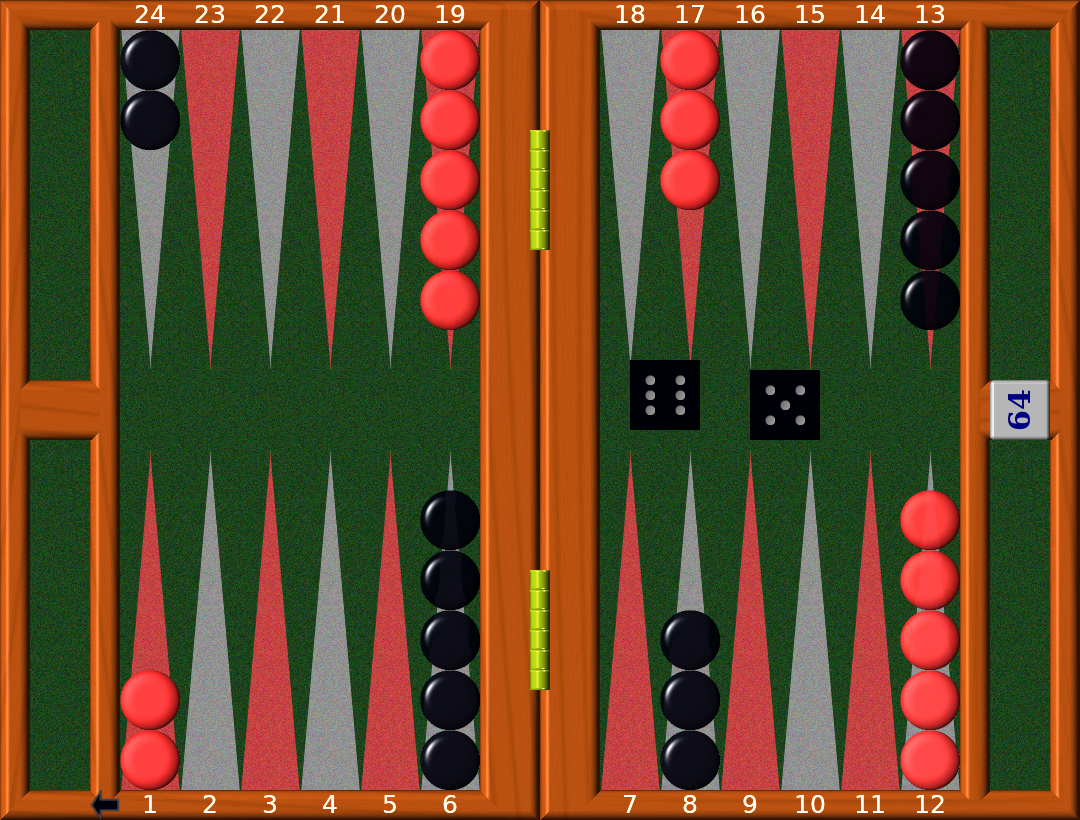 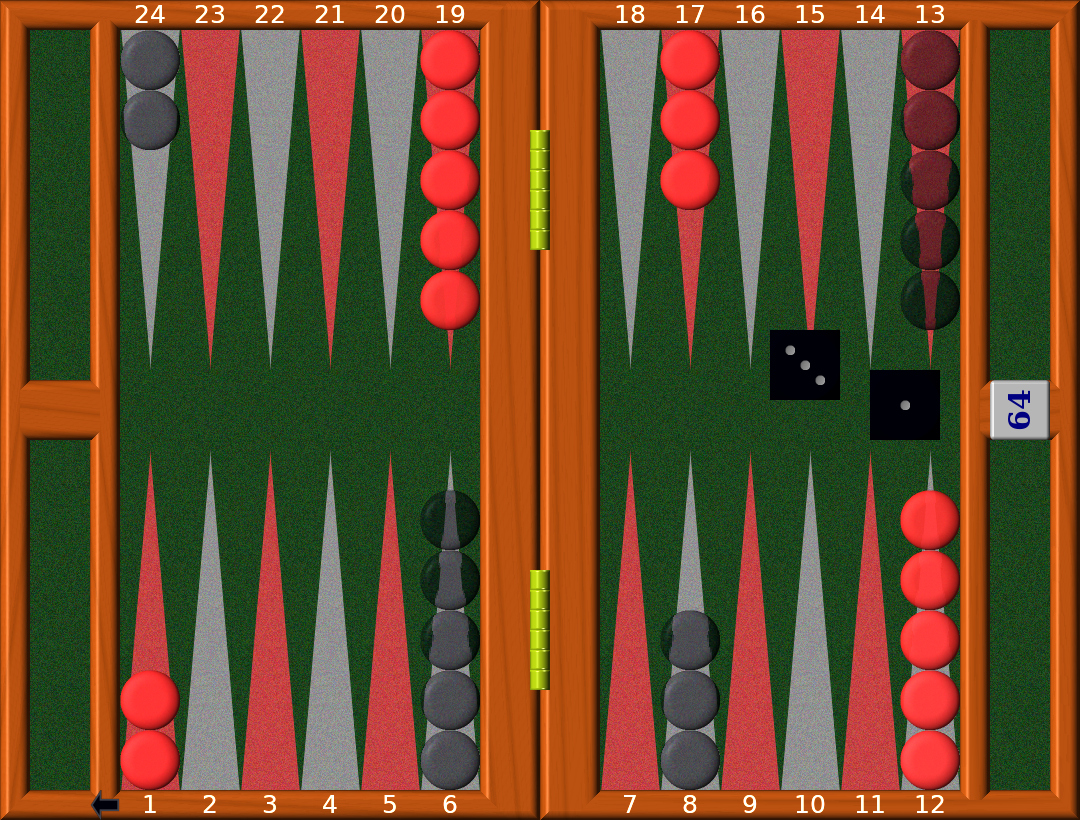 Quel est le meilleur coup à jouer ?
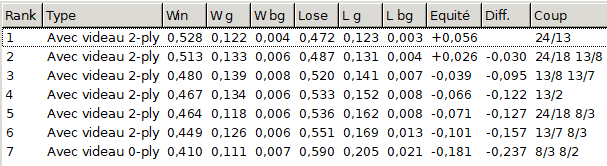 Mathématiques
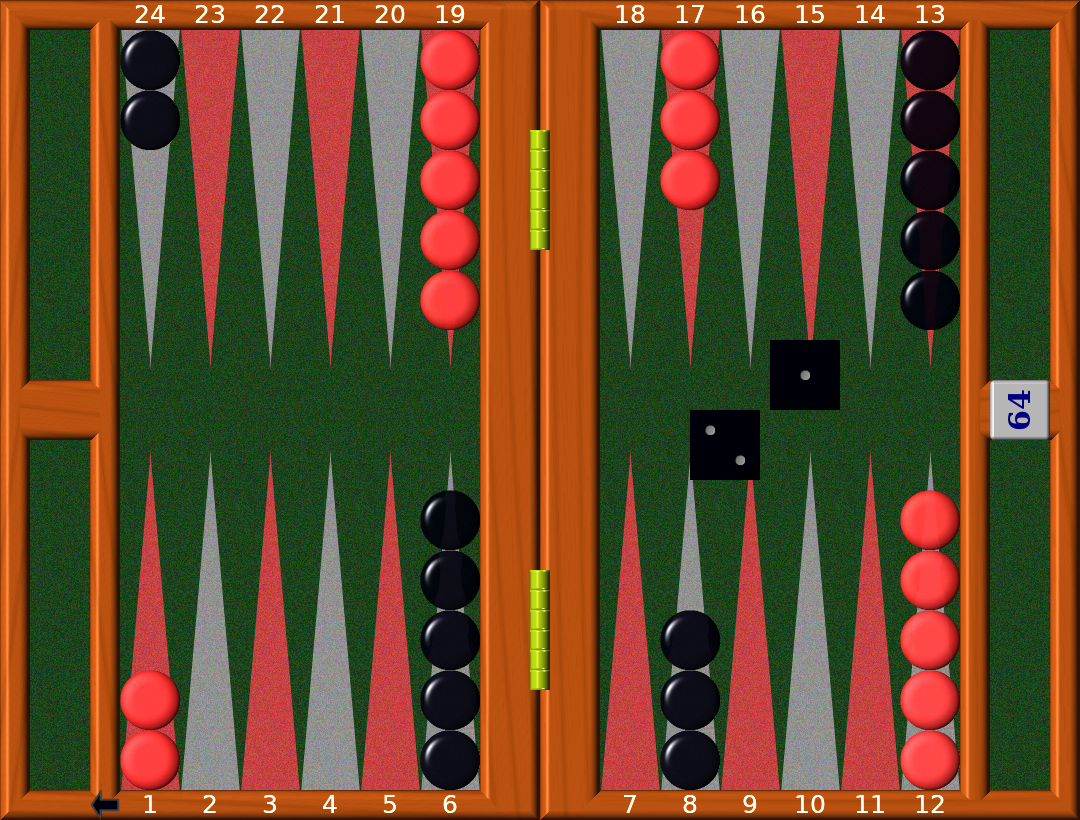 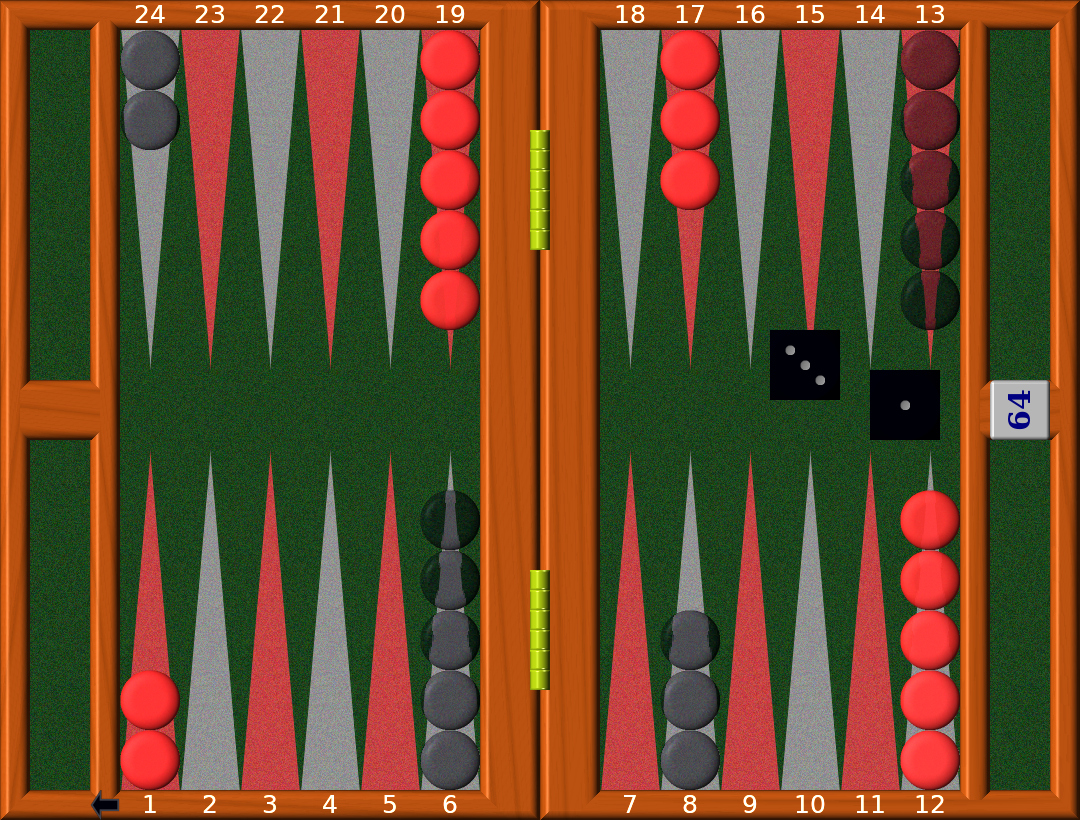 Quel est le meilleur coup à jouer ?
Mathématiques
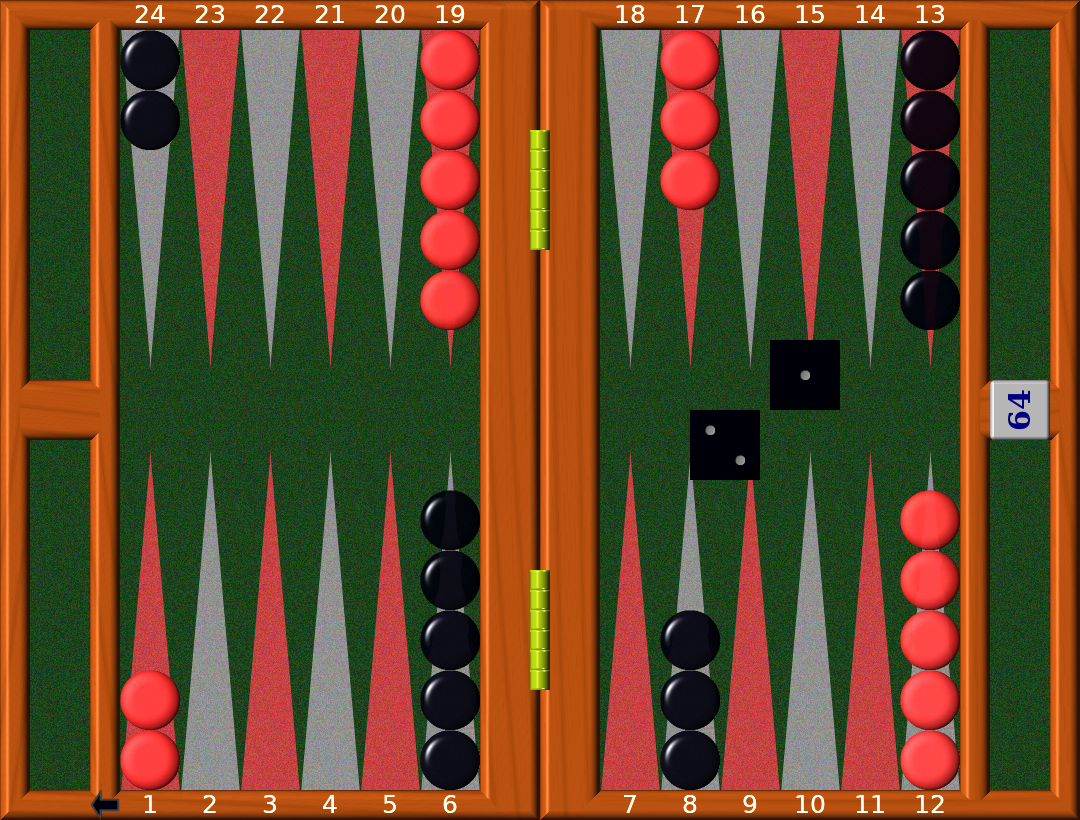 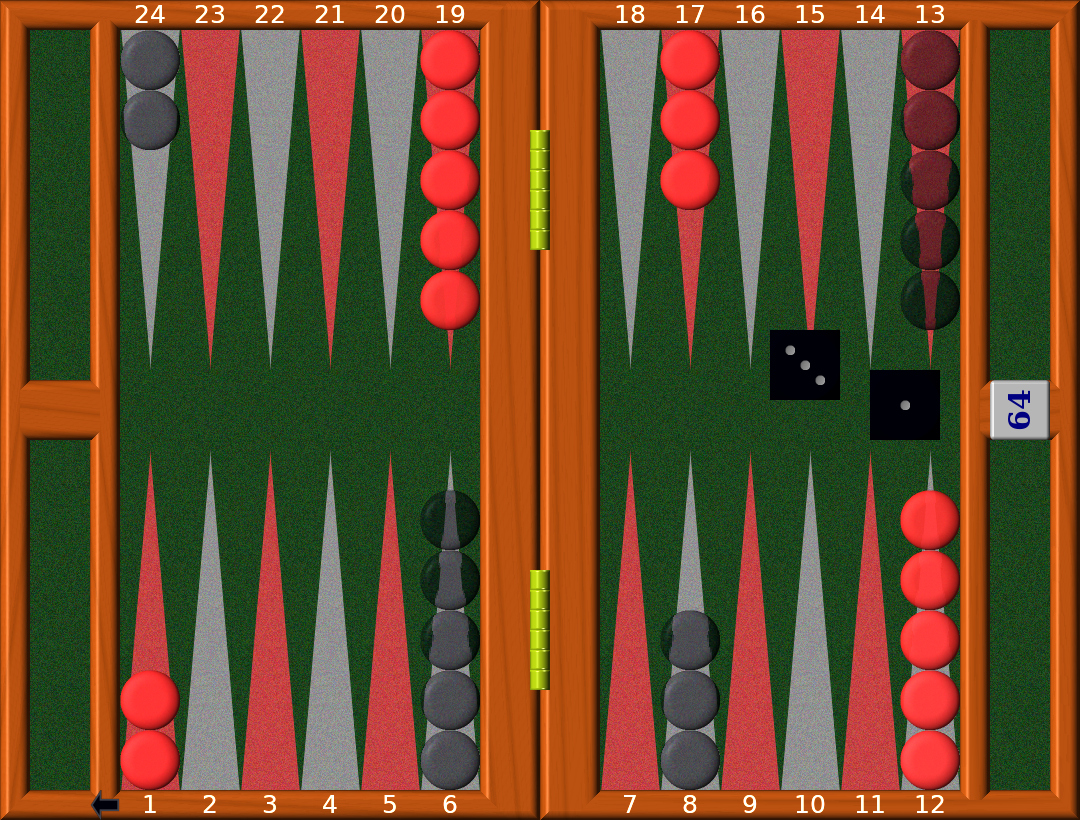 Quel est le meilleur coup à jouer ?
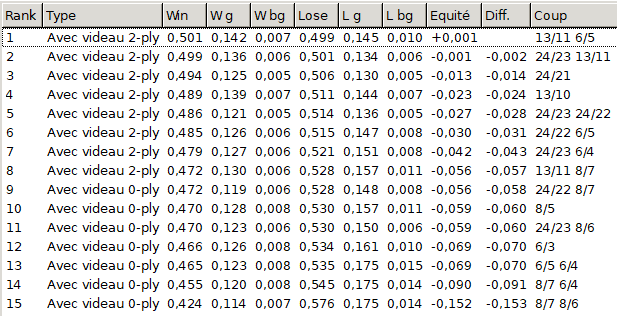 Mathématiques
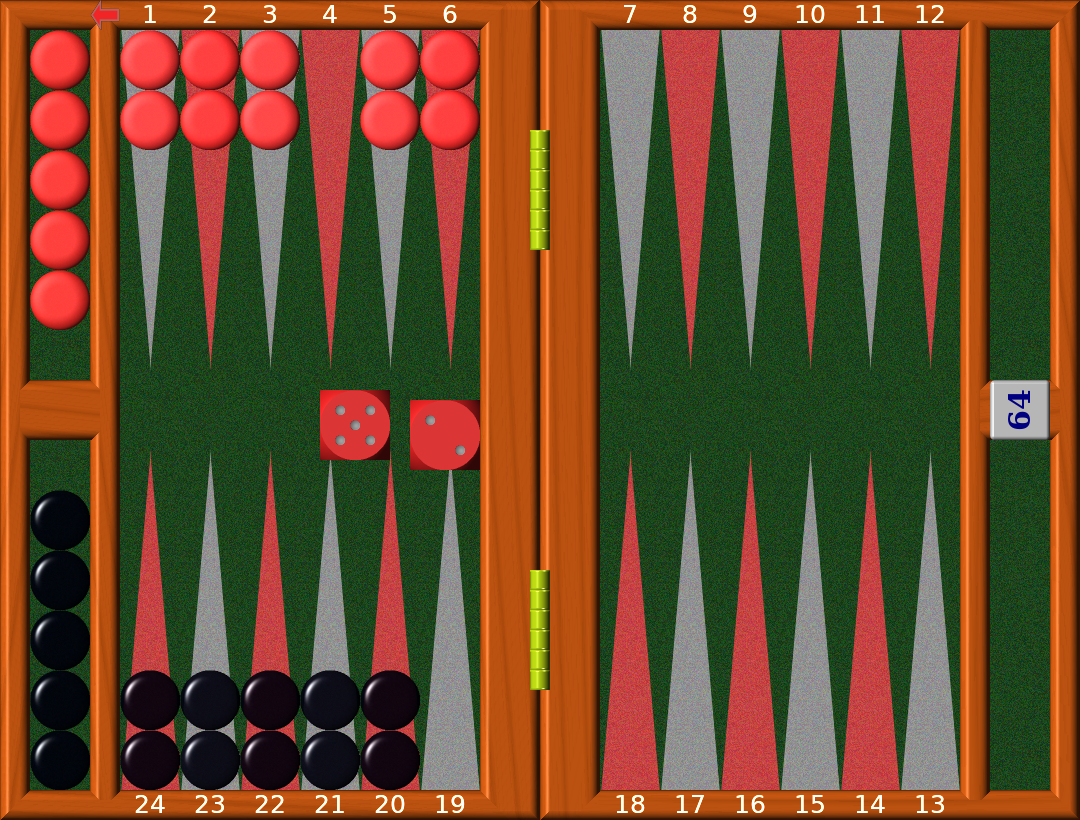 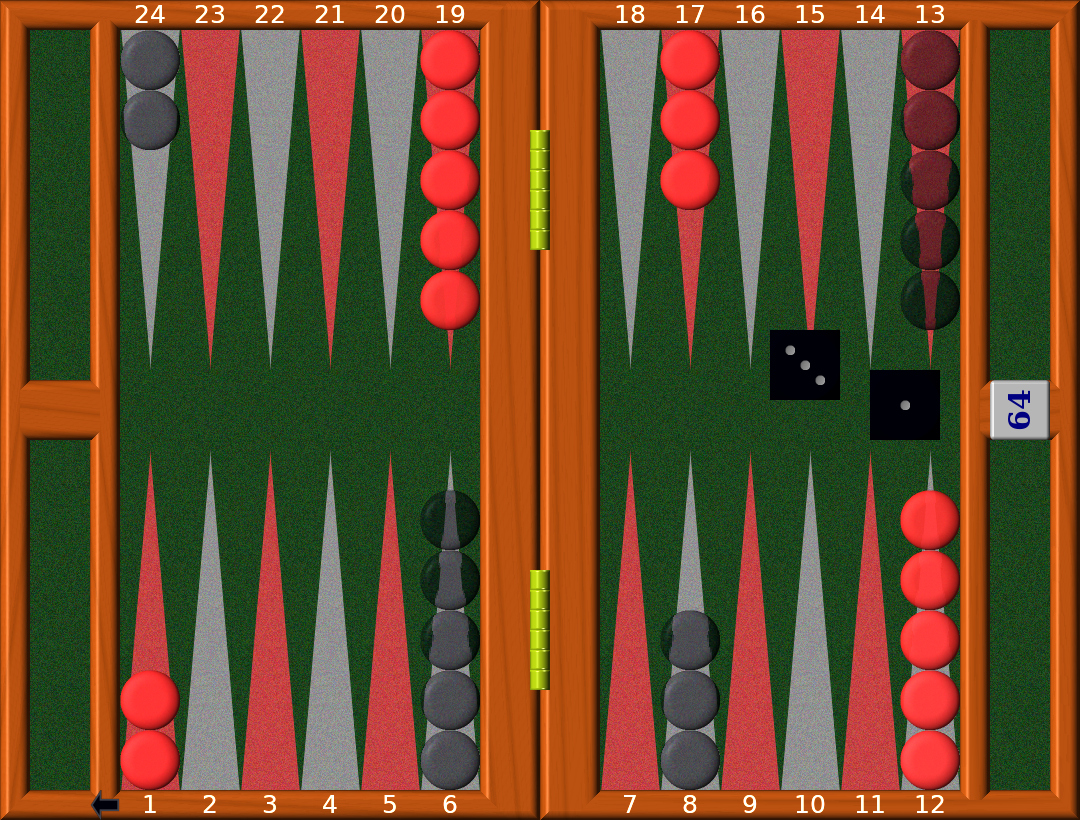 Quel est le meilleur coup à jouer ?
Mathématiques
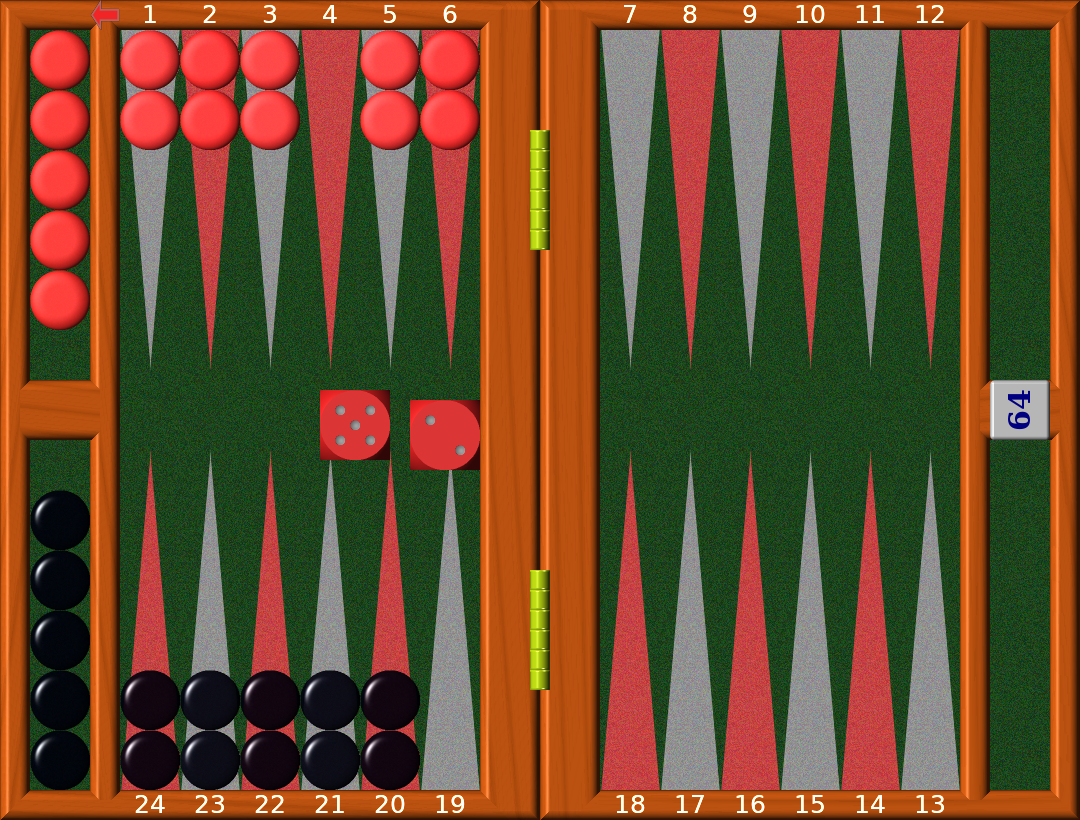 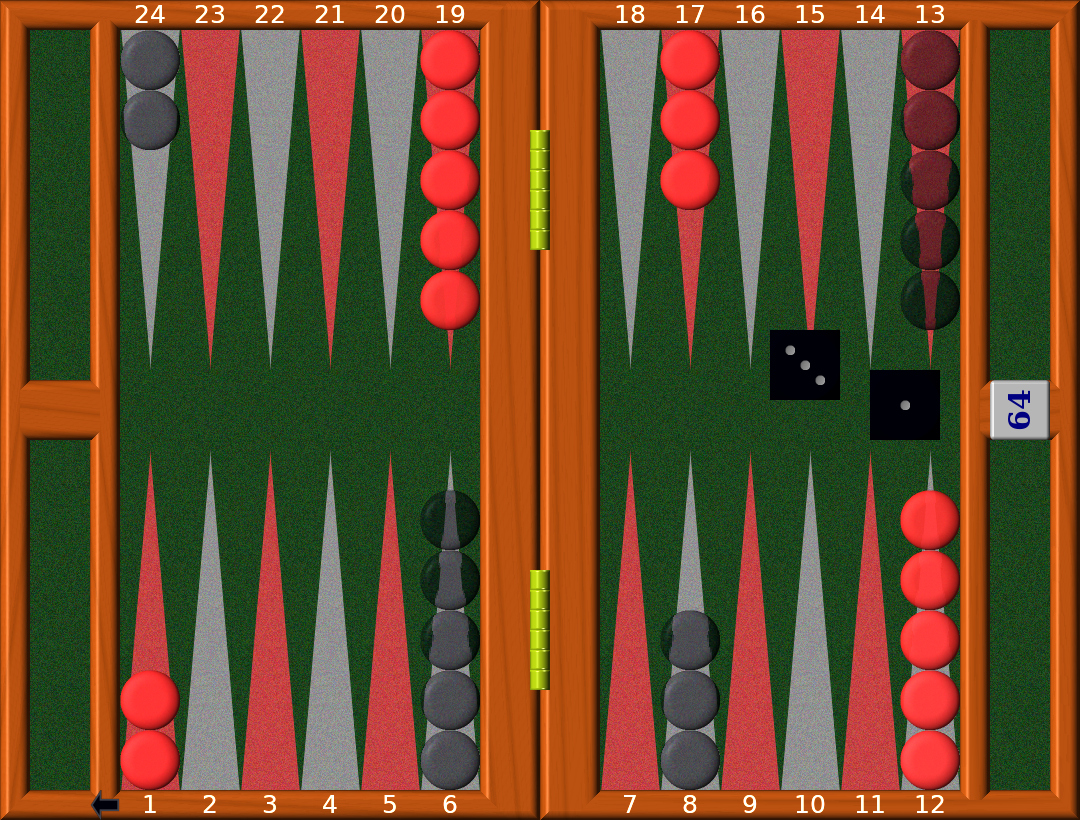 Quel est le meilleur coup à jouer ?
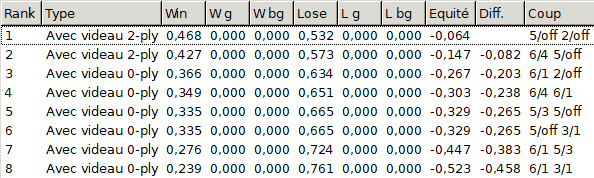 Mathématiques
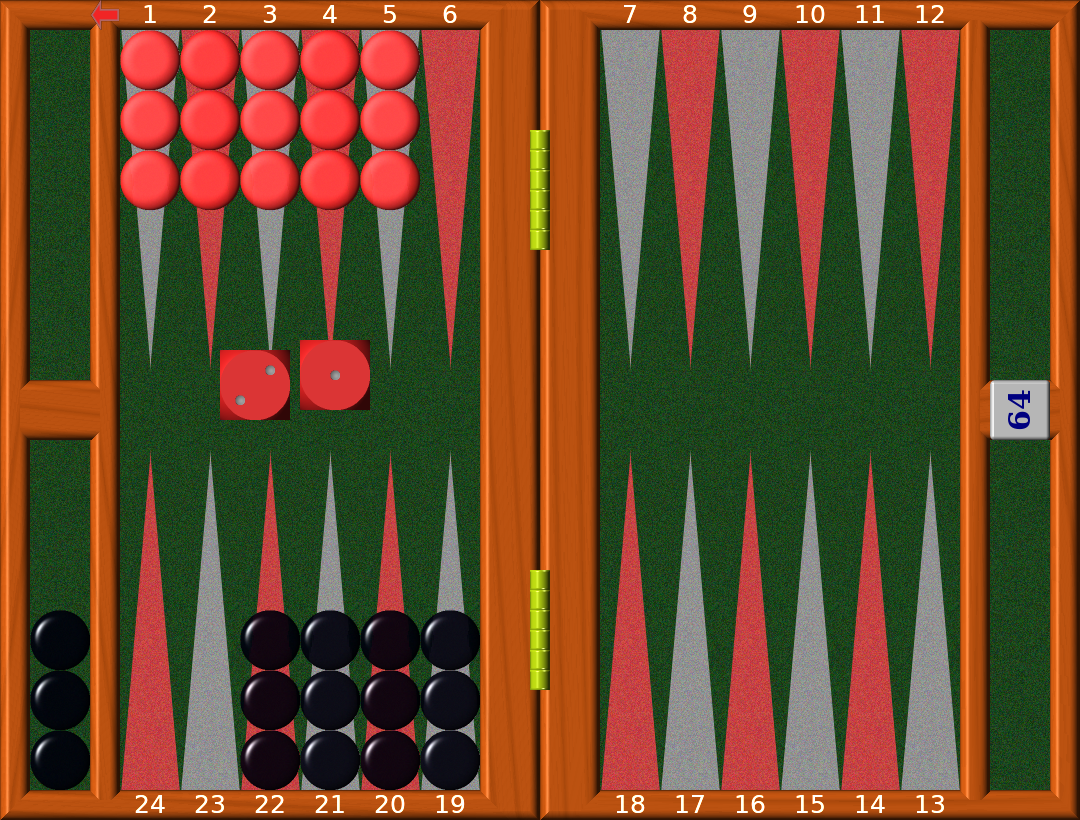 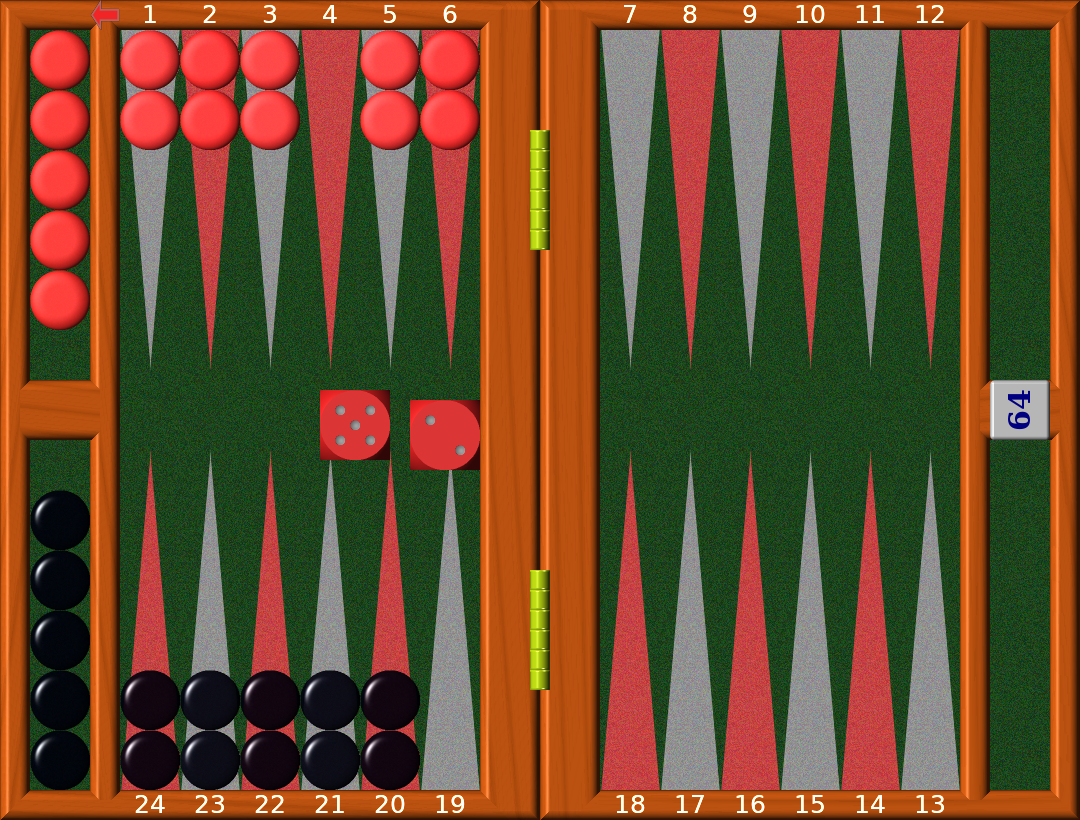 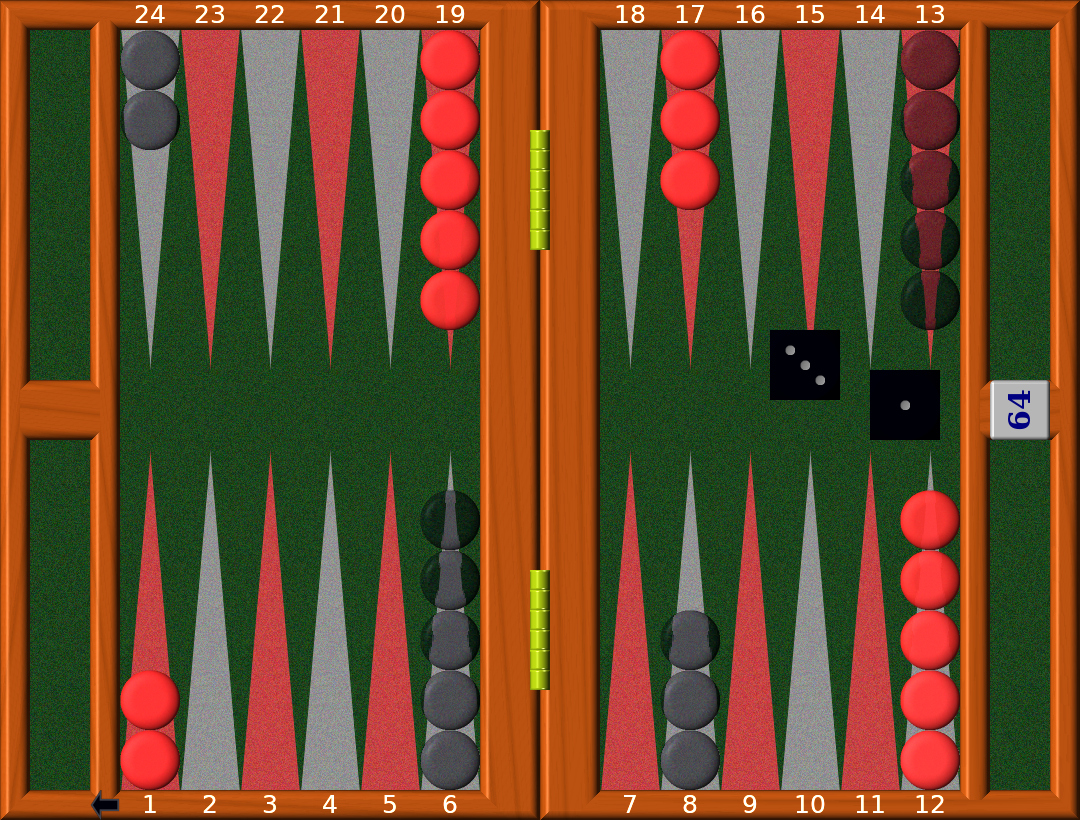 Quel est le meilleur coup à jouer ?
Mathématiques
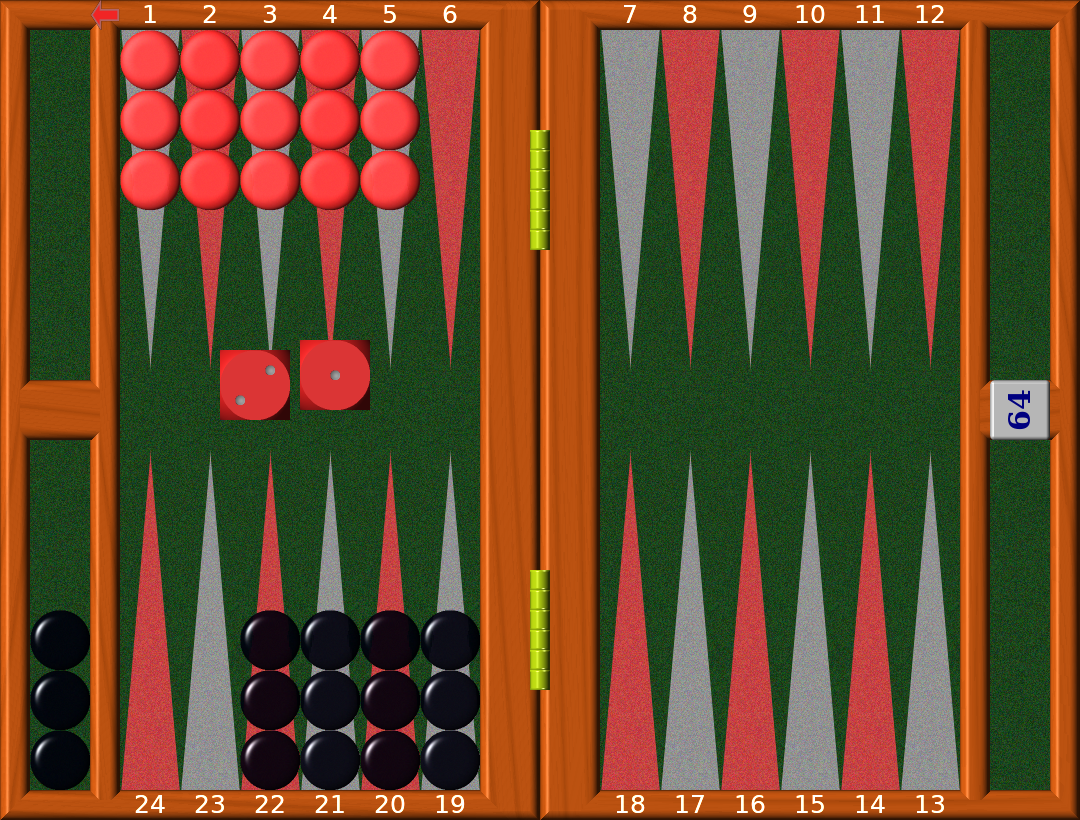 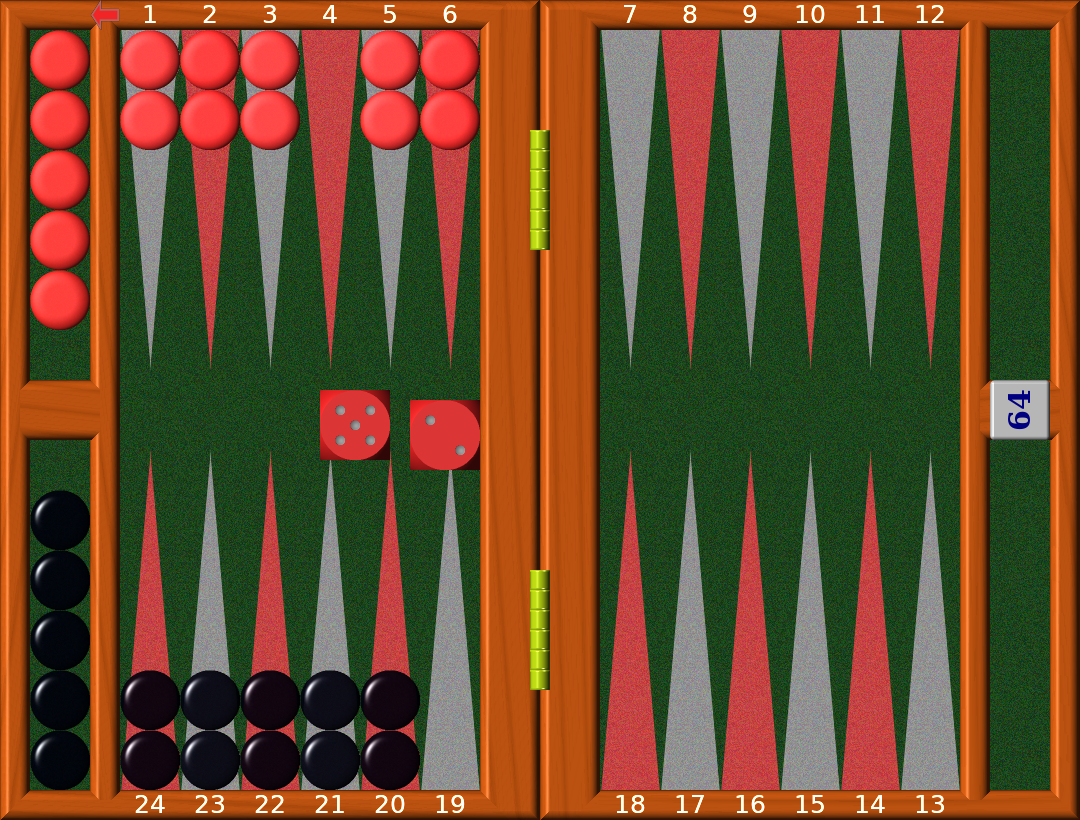 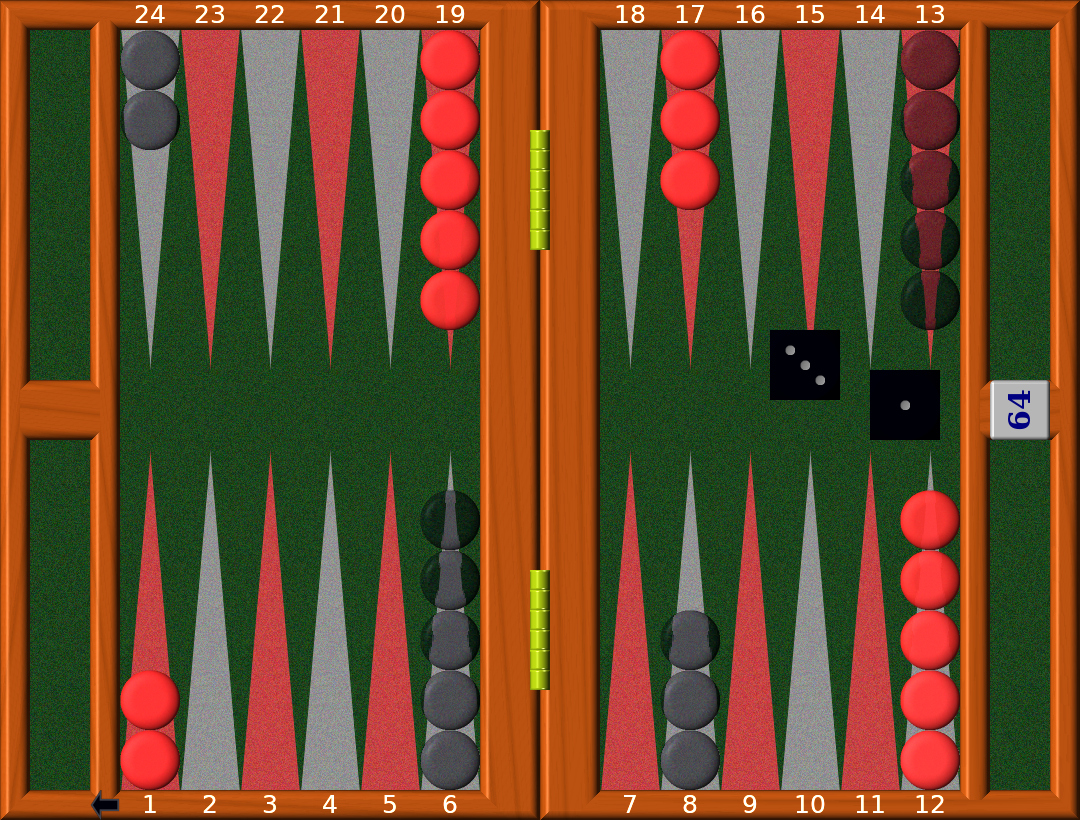 Quel est le meilleur coup à jouer ?
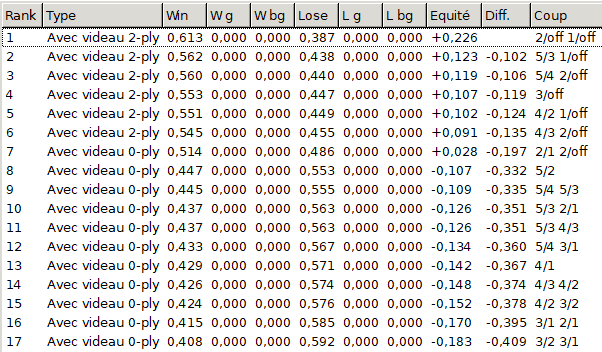 Mathématiques
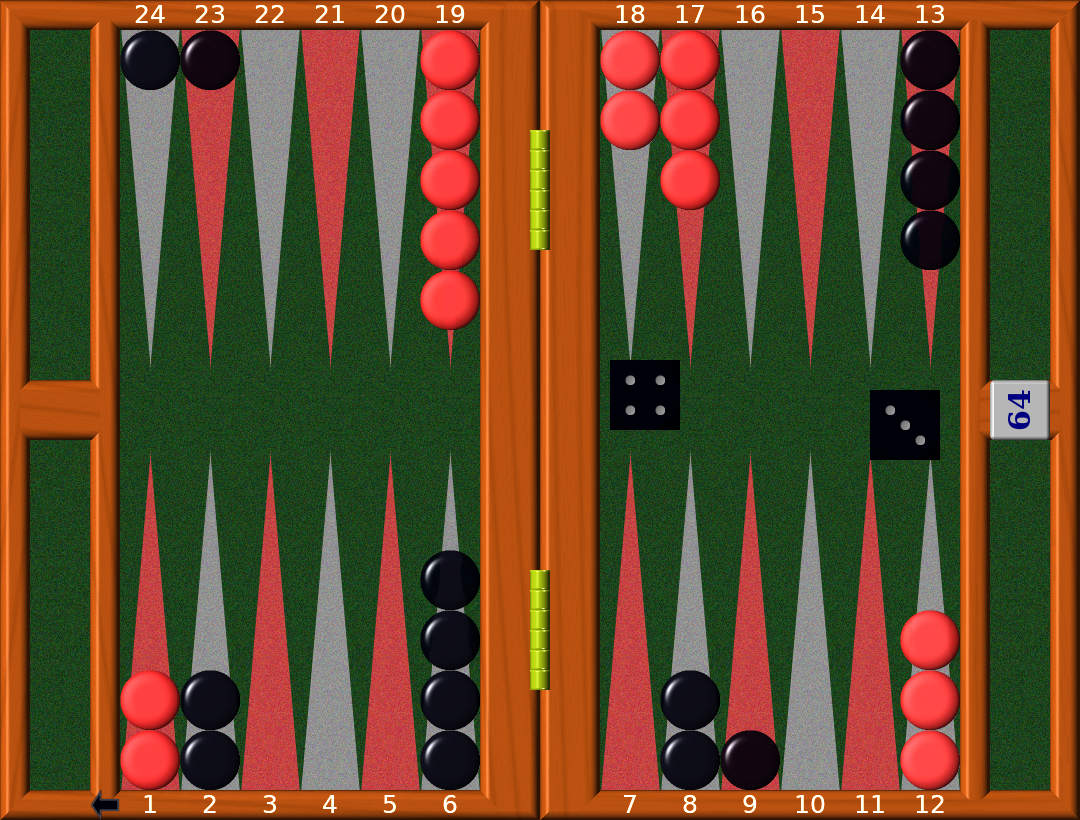 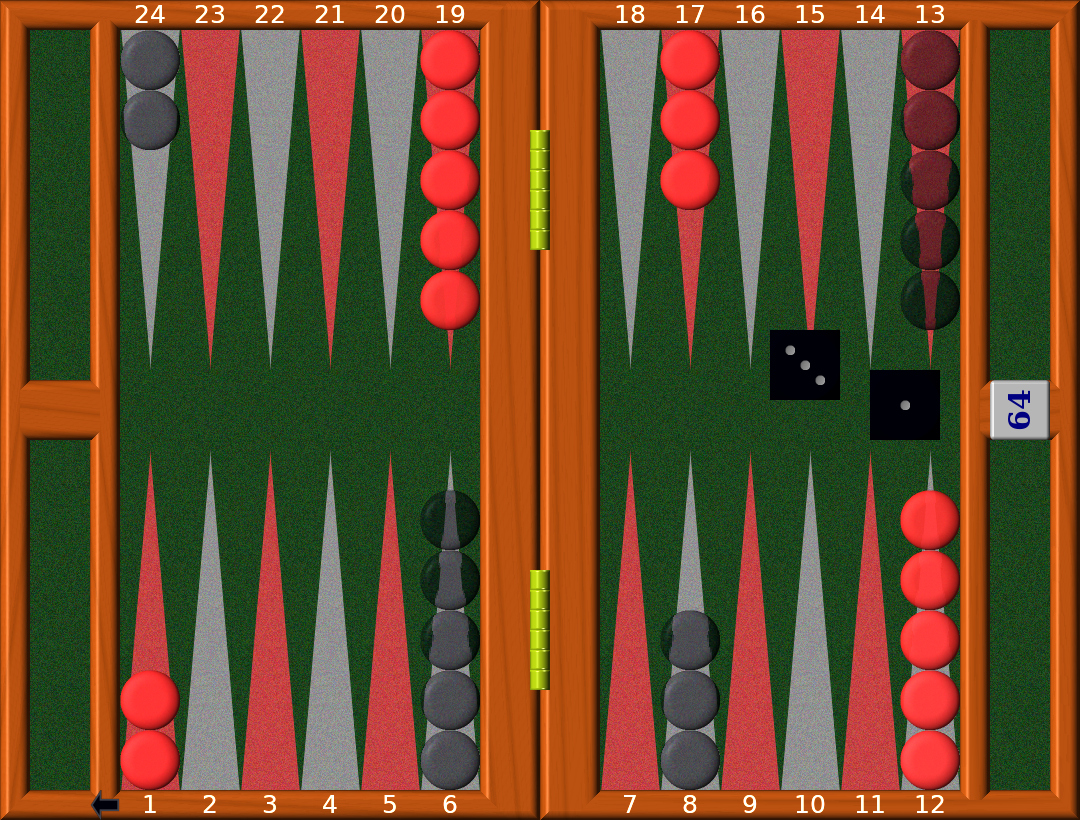 Quel est le meilleur coup à jouer ?
Mathématiques
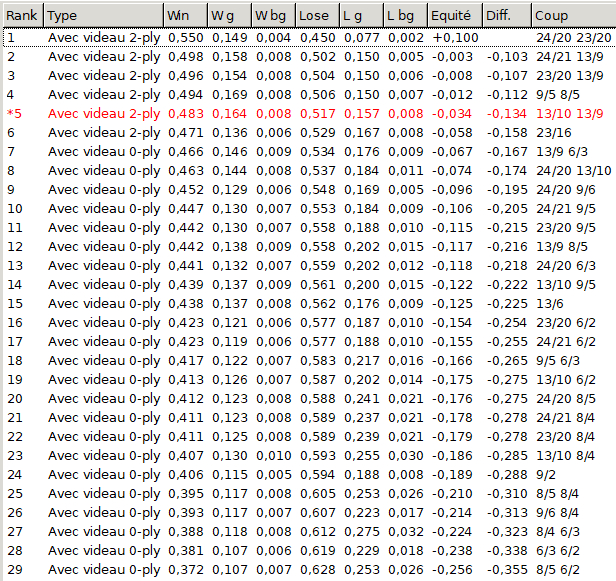 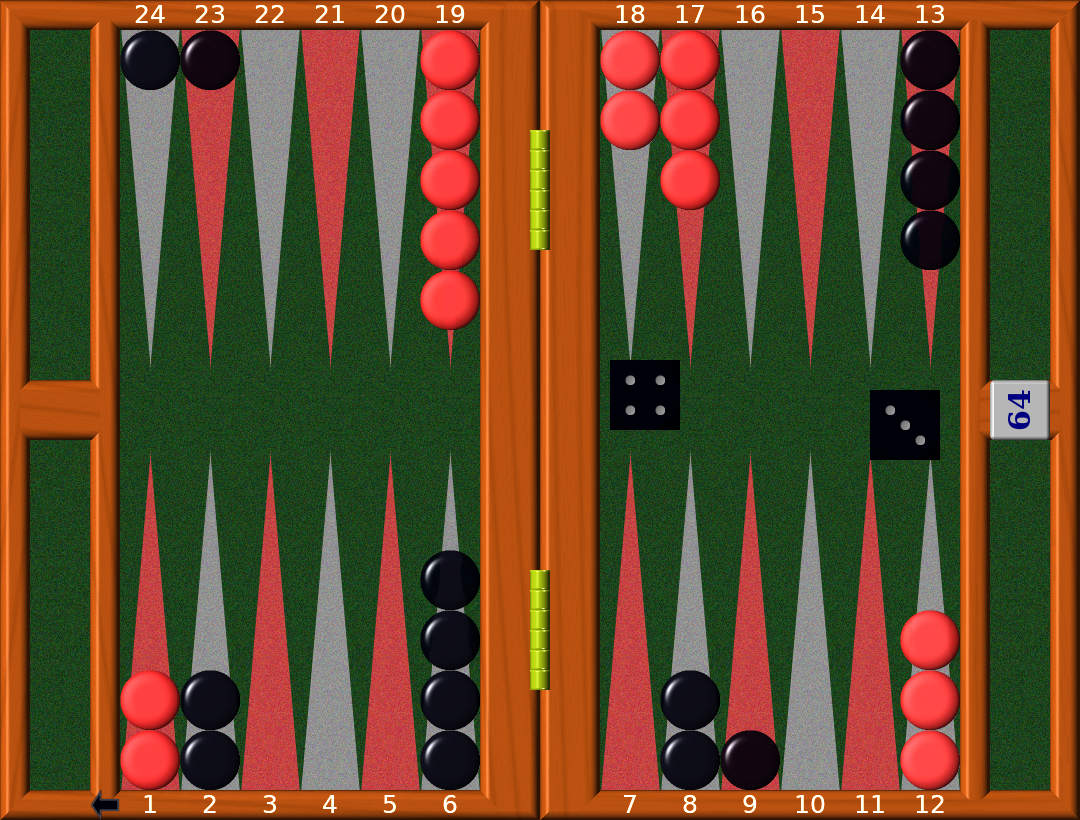 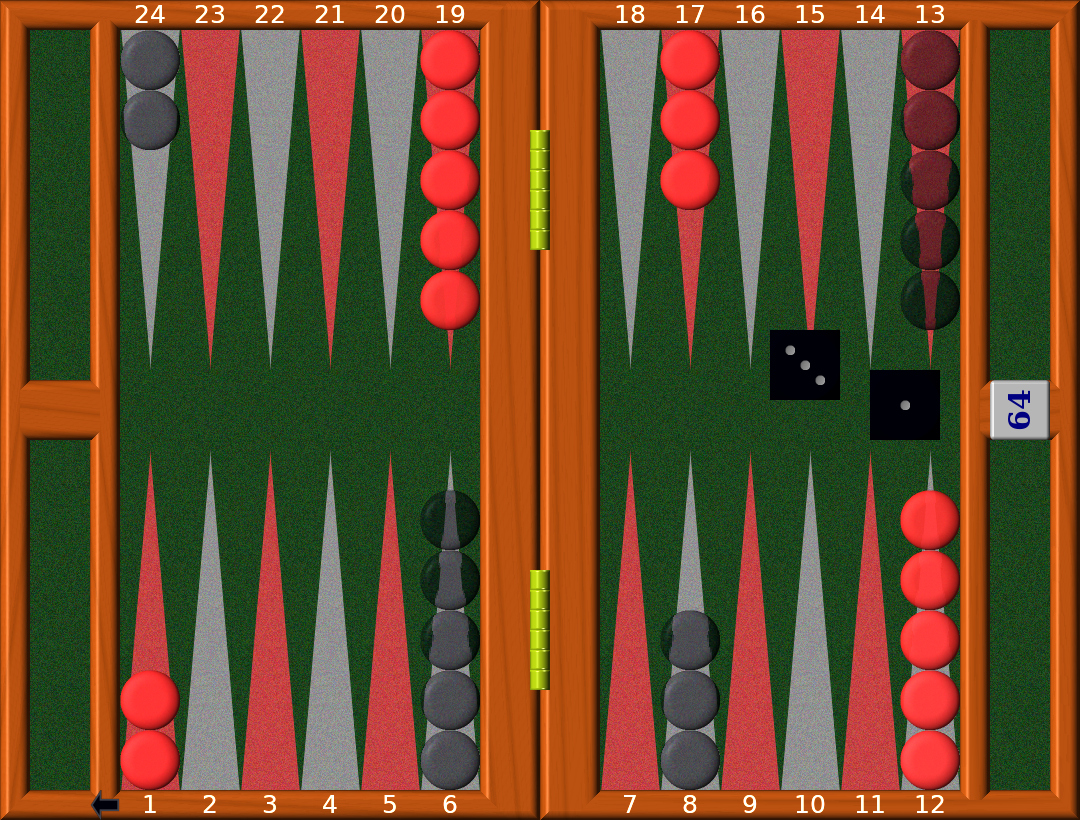 Quel est le meilleur coup à jouer ?
Mathématiques
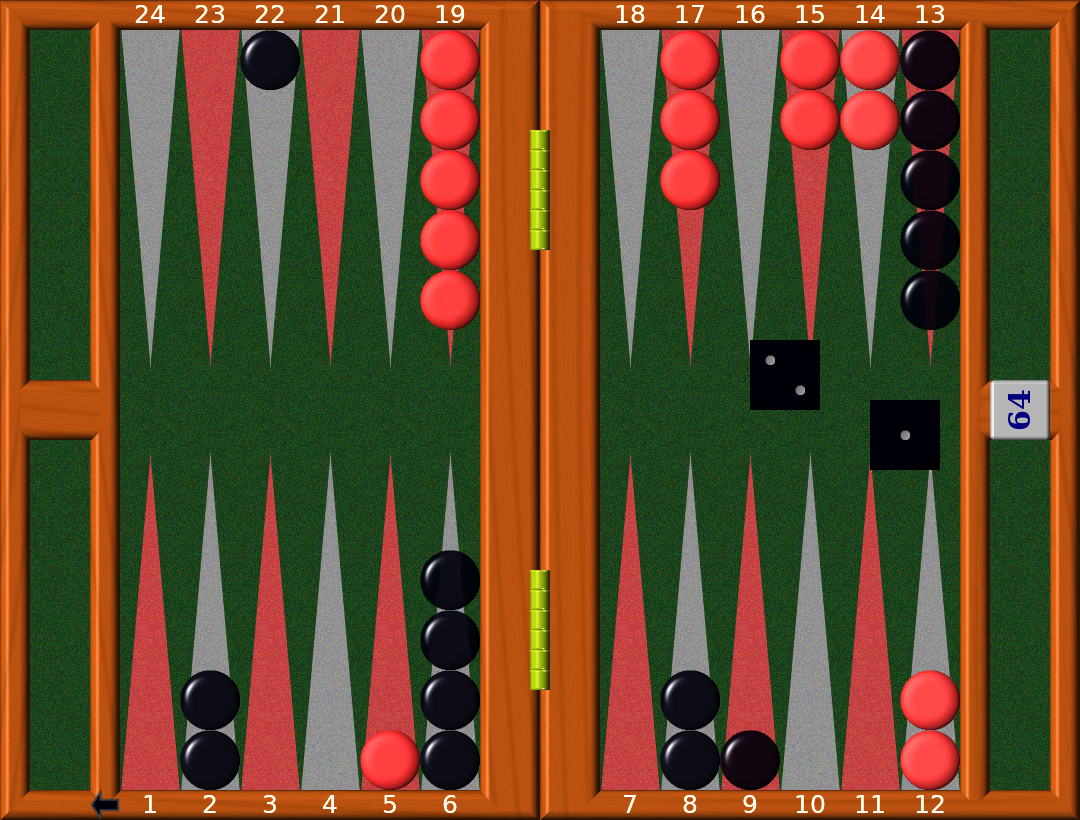 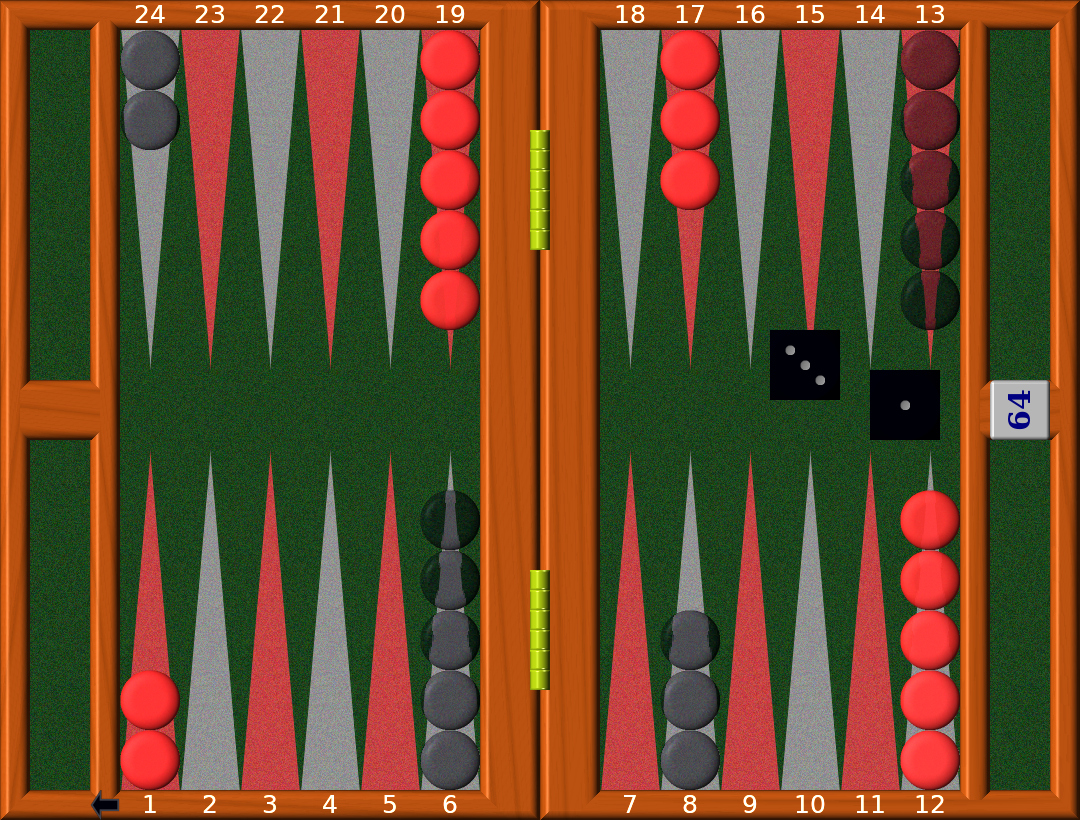 Quel est le meilleur coup à jouer ?
Mathématiques
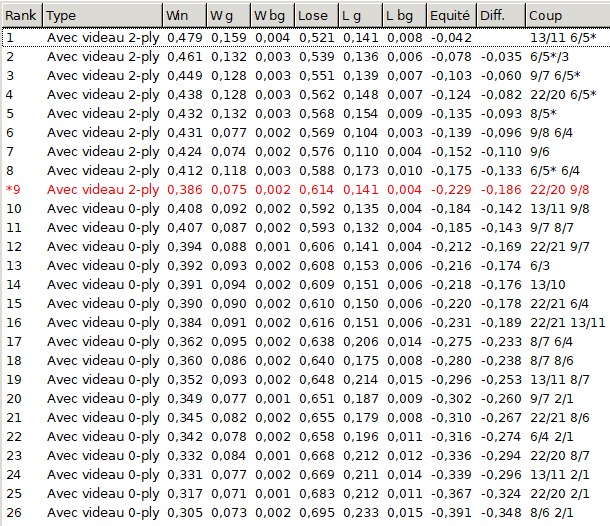 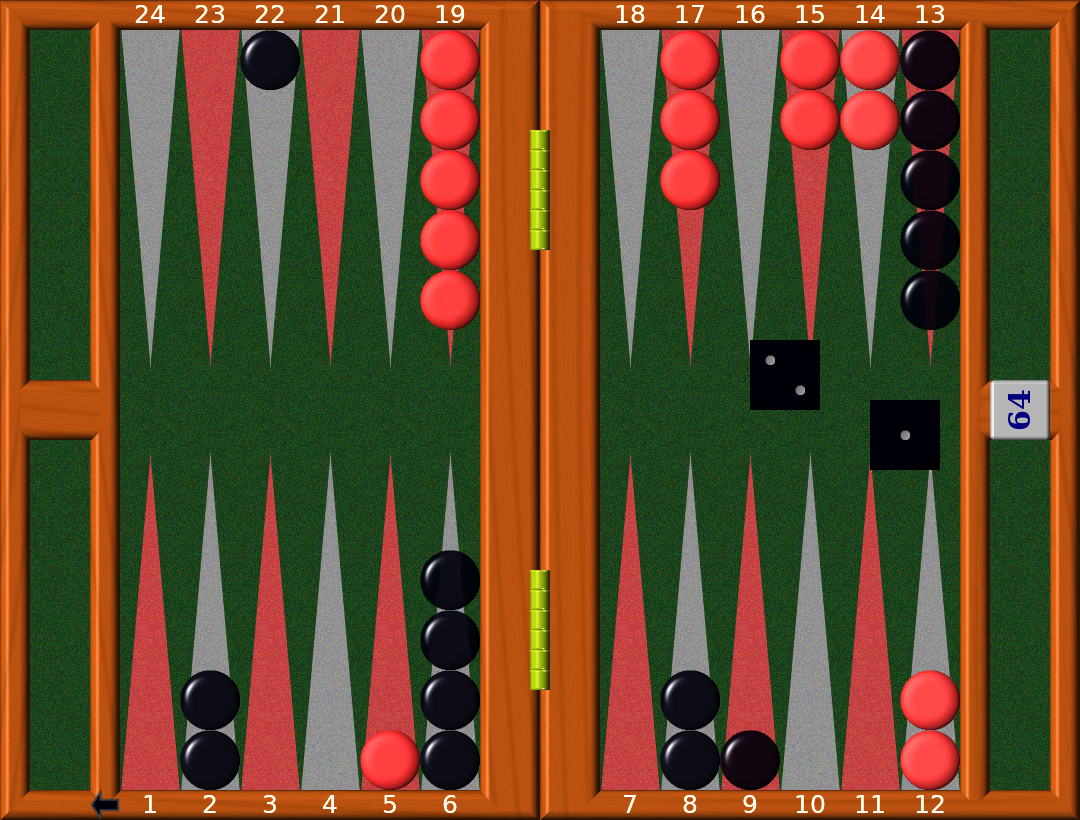 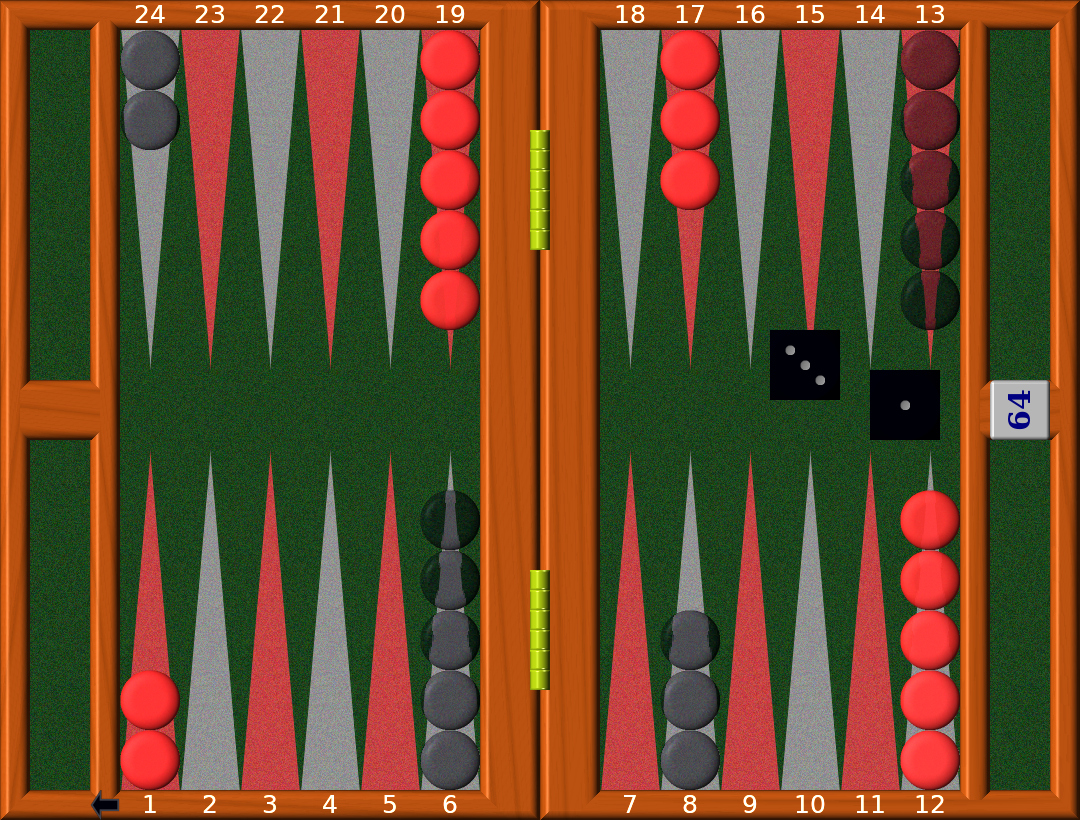 Quel est le meilleur coup à jouer ?
Mathématiques
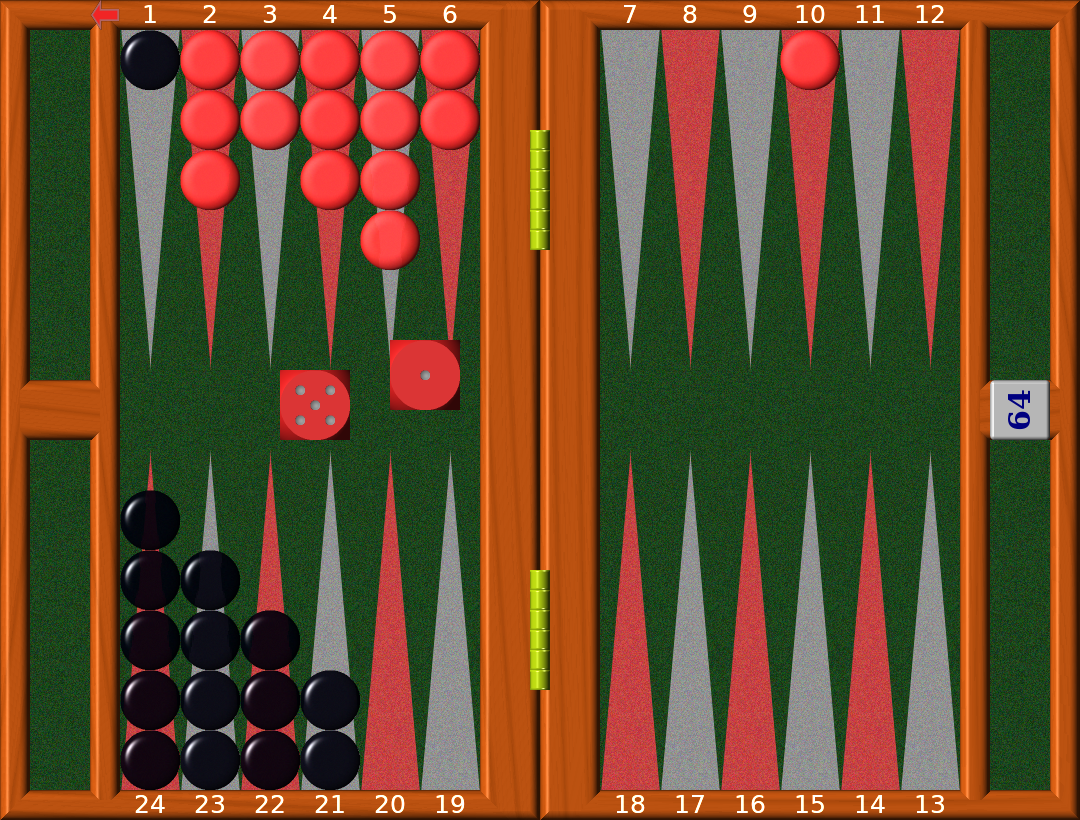 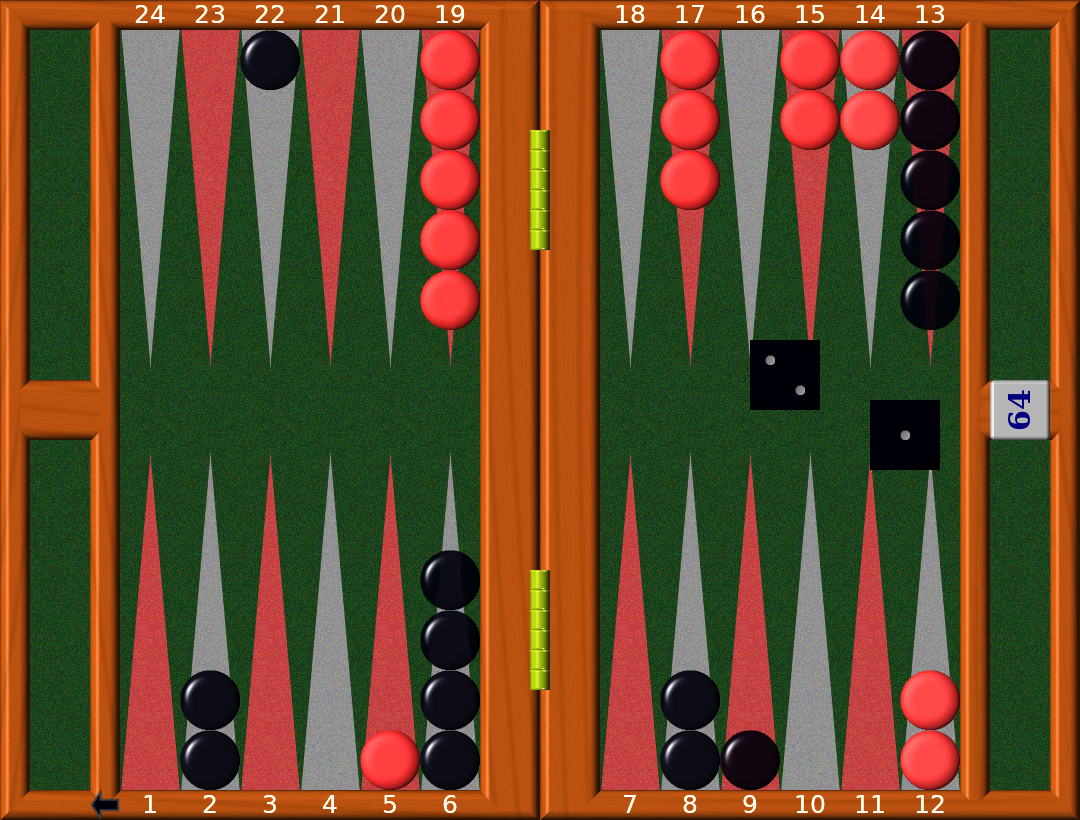 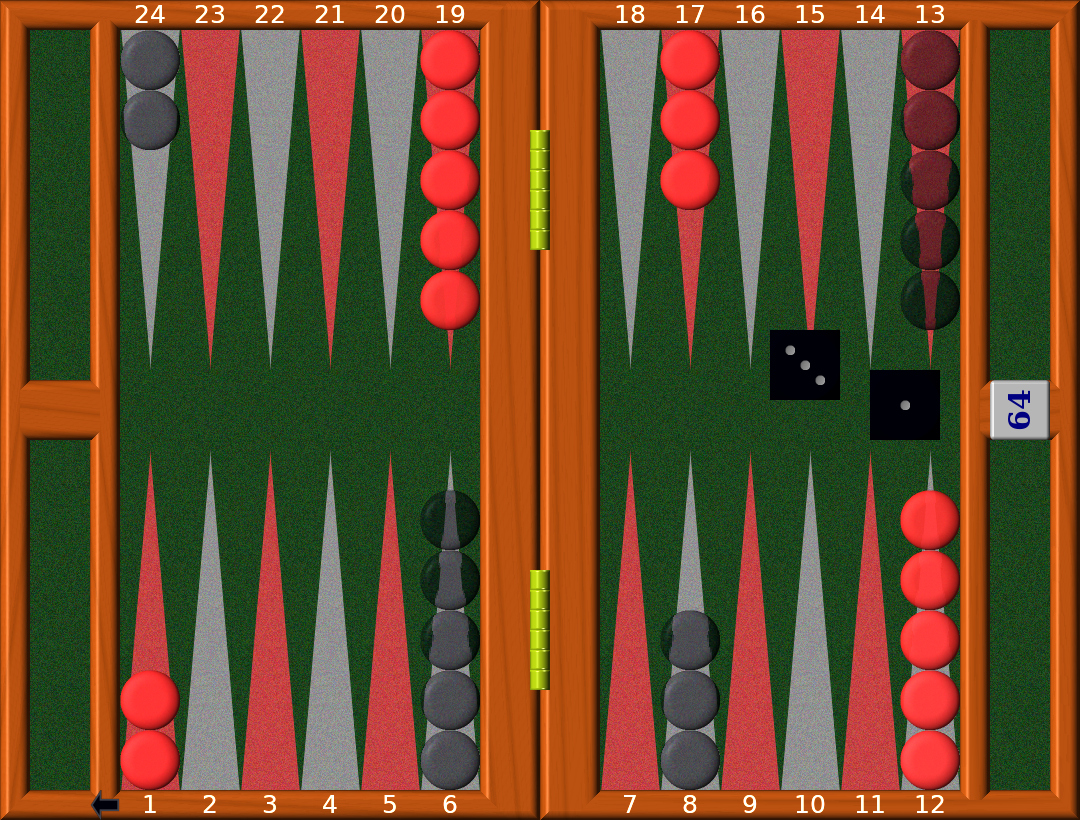 Quel est le meilleur coup à jouer ?
Mathématiques
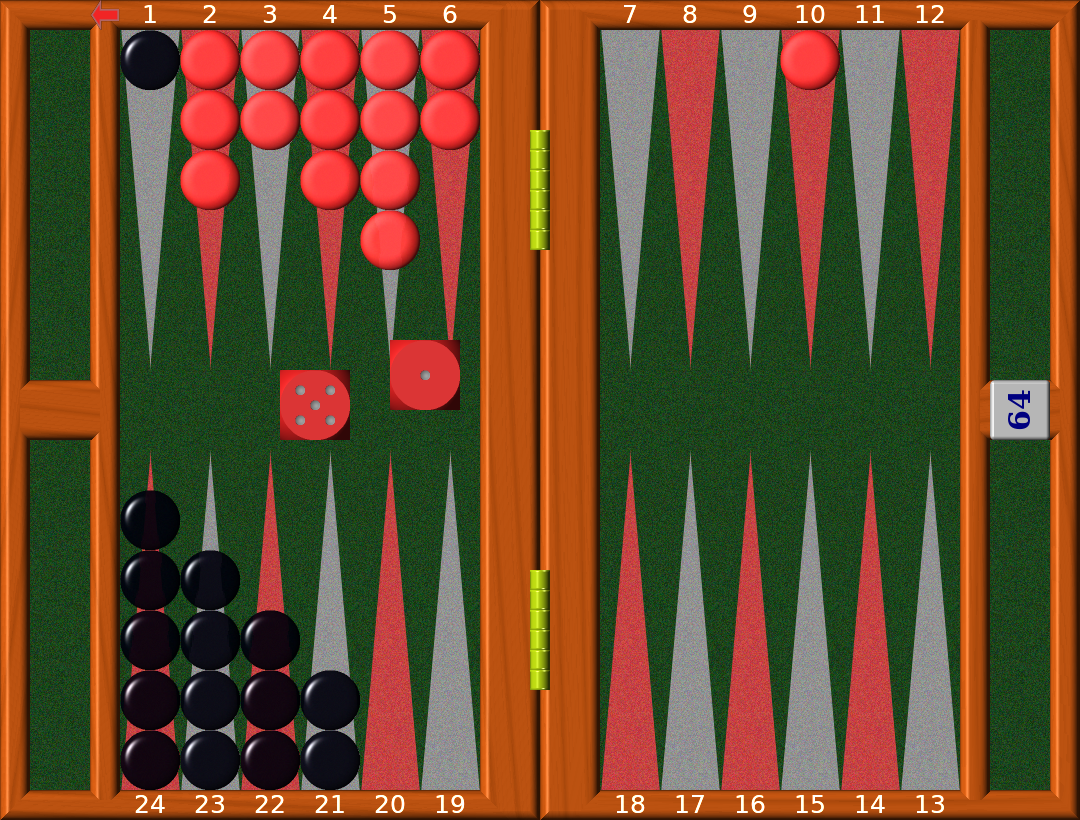 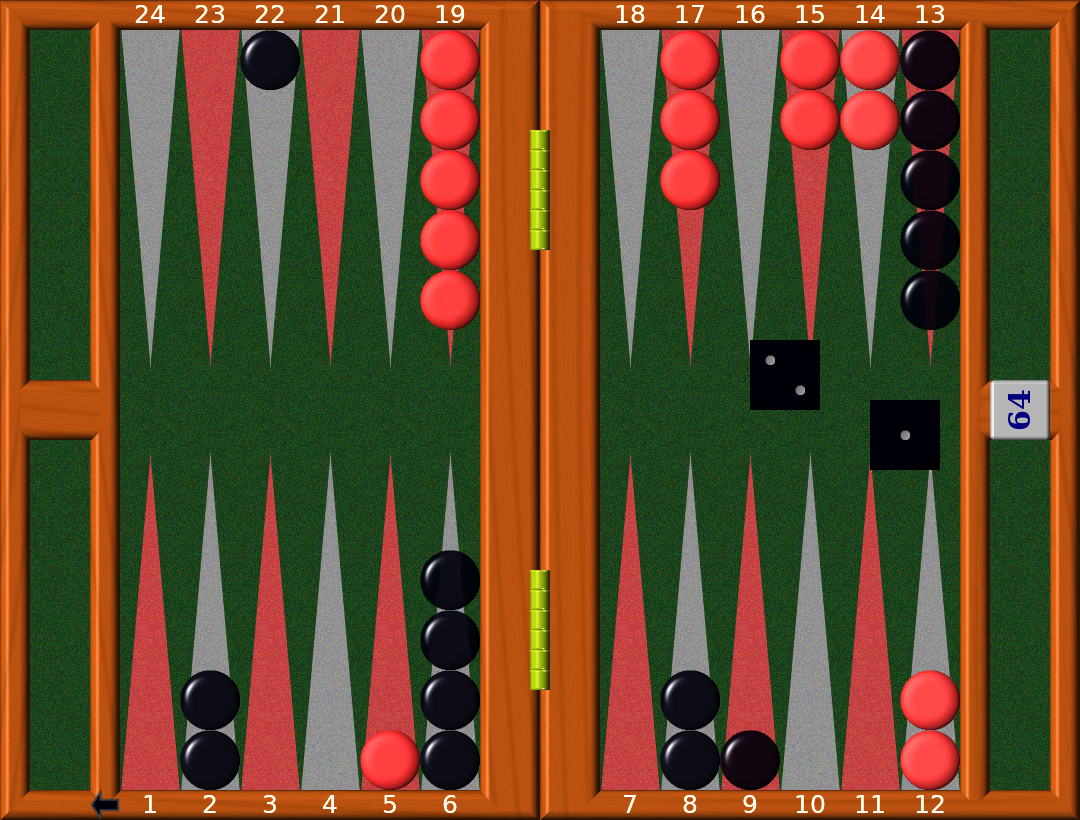 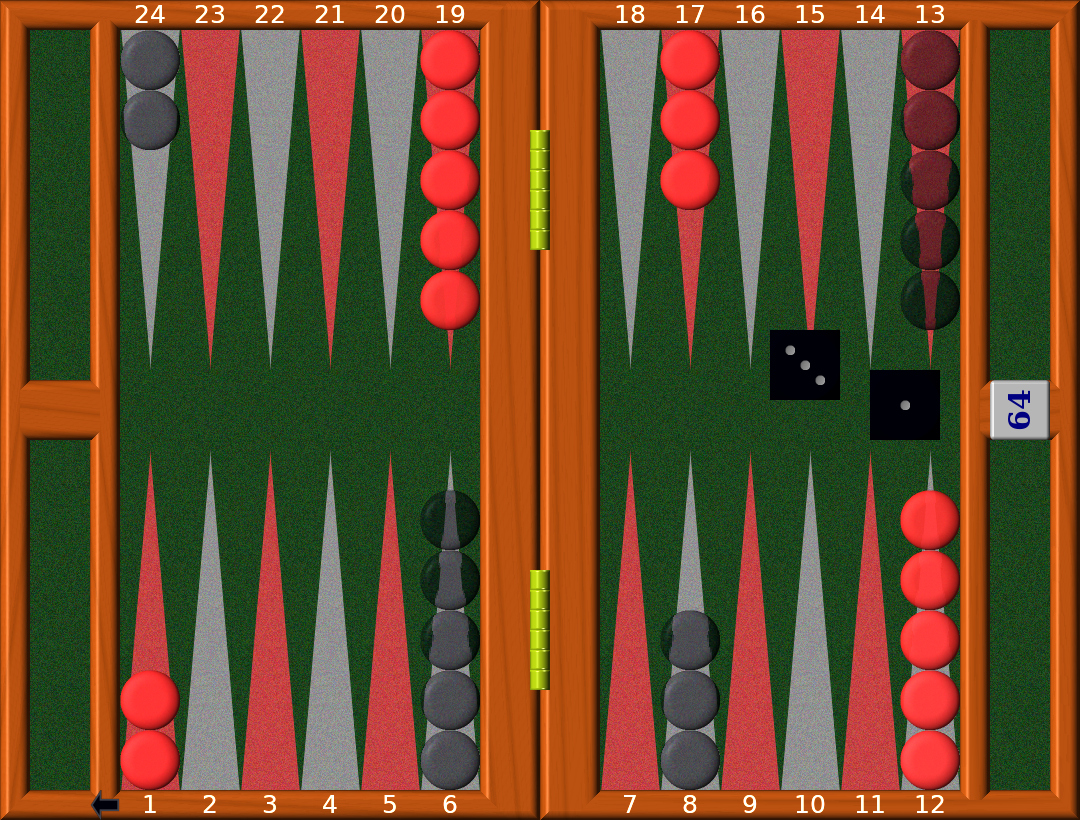 Quel est le meilleur coup à jouer ?
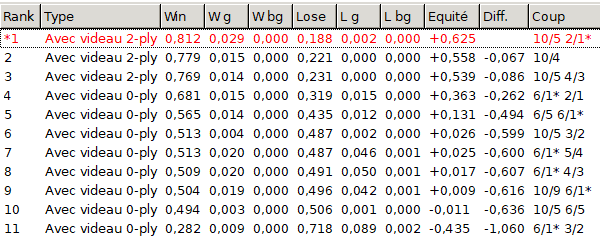 Mathématiques
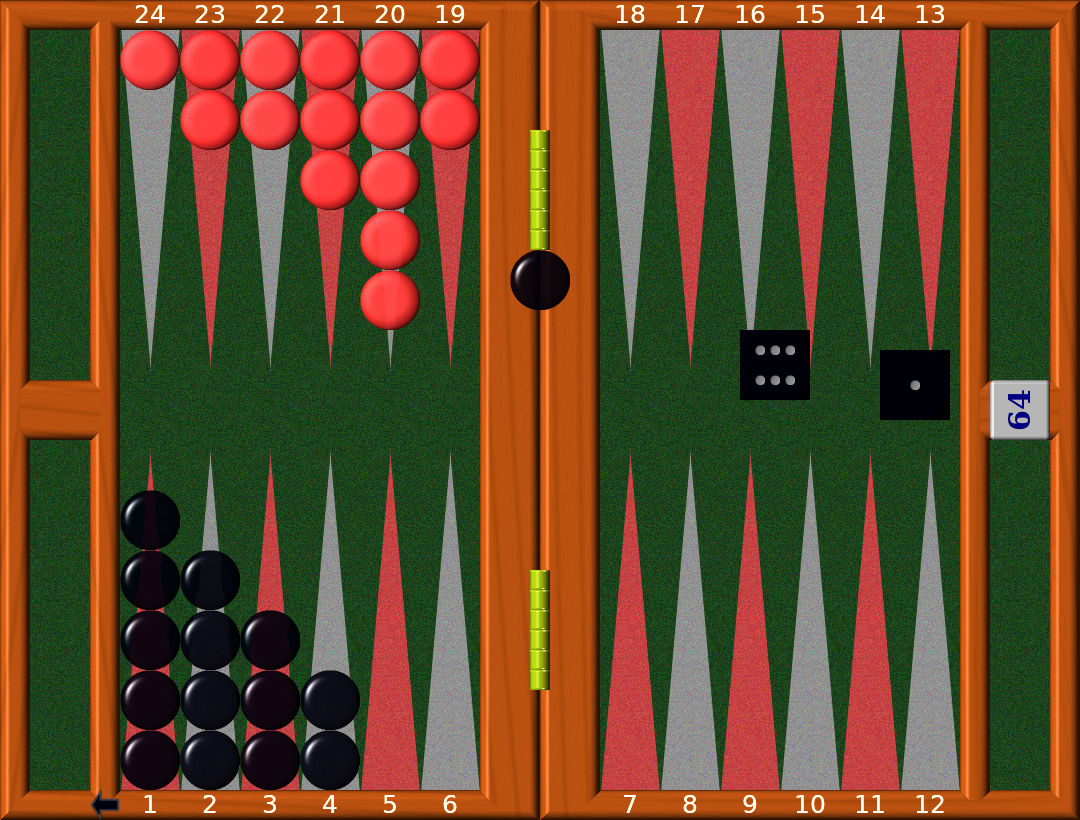 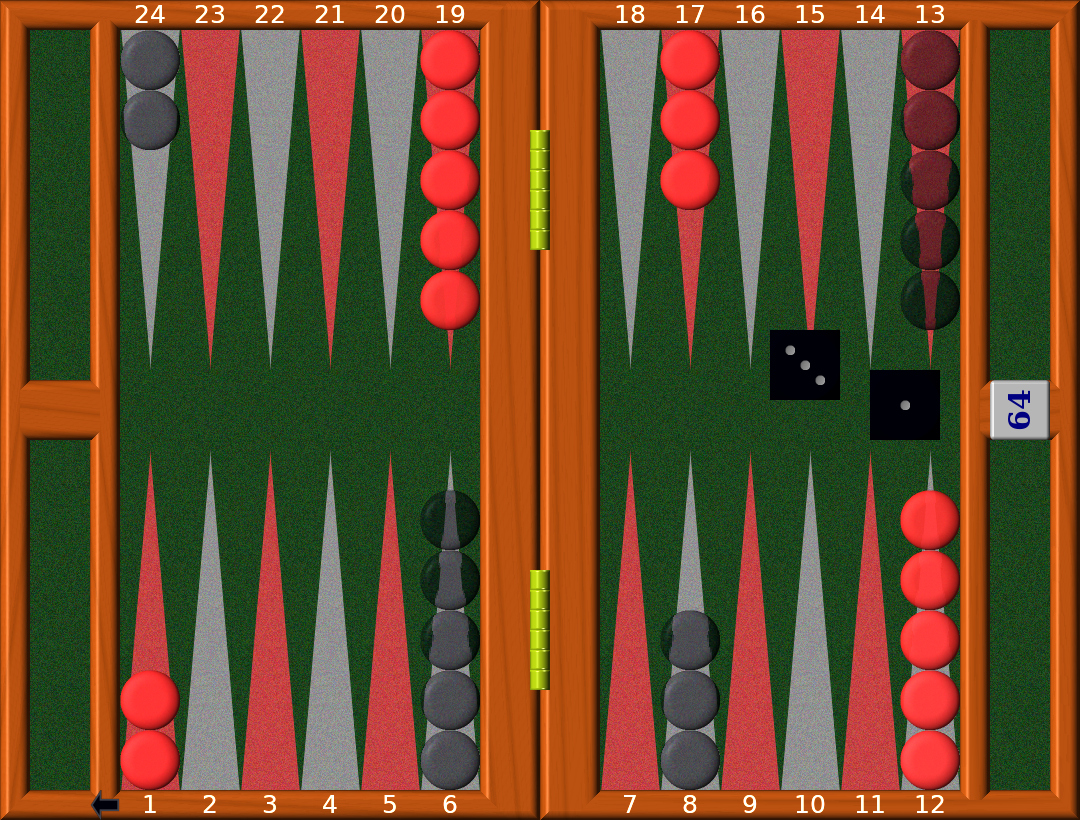 Quel est le meilleur coup à jouer ?
Mathématiques
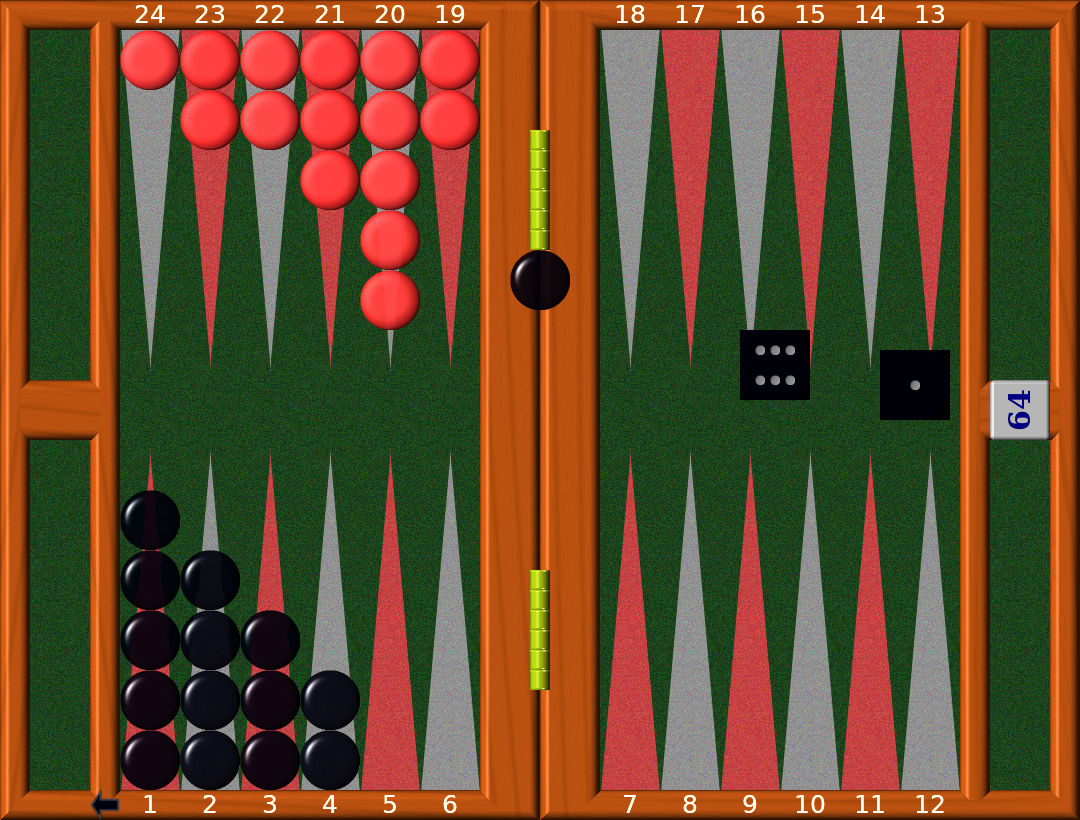 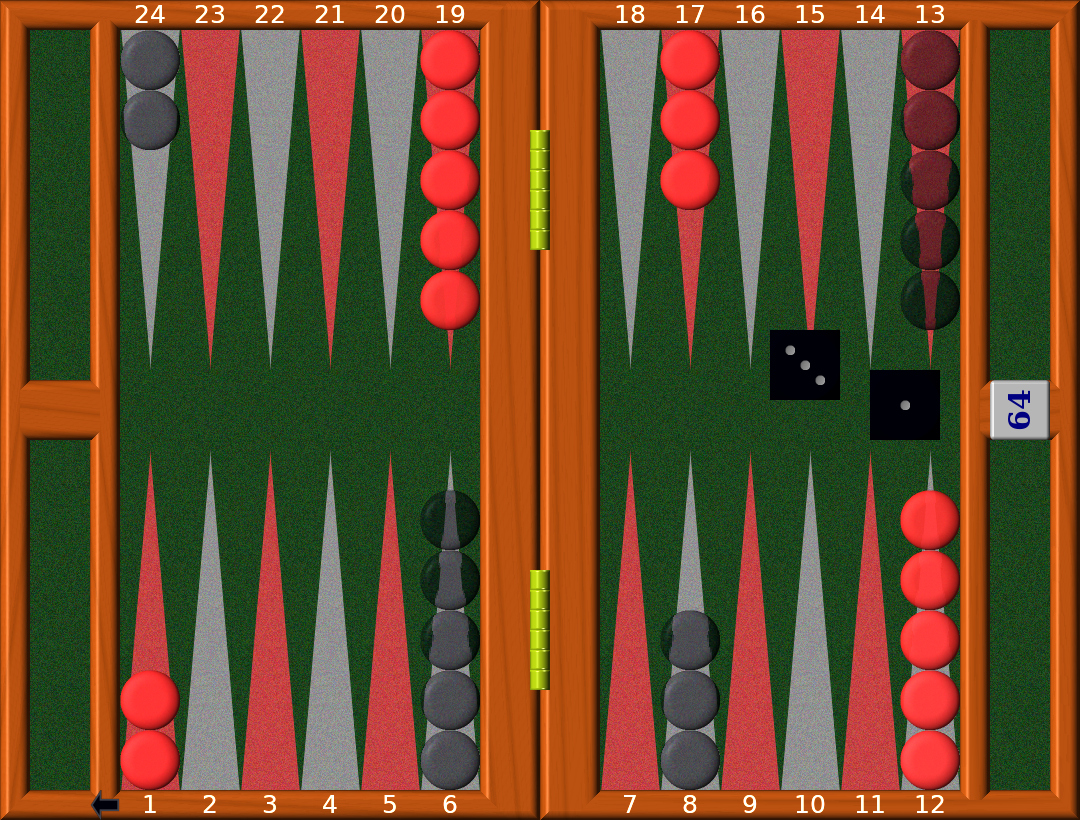 Quel est le meilleur coup à jouer ?
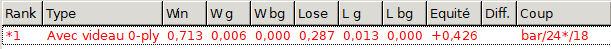 Mathématiques
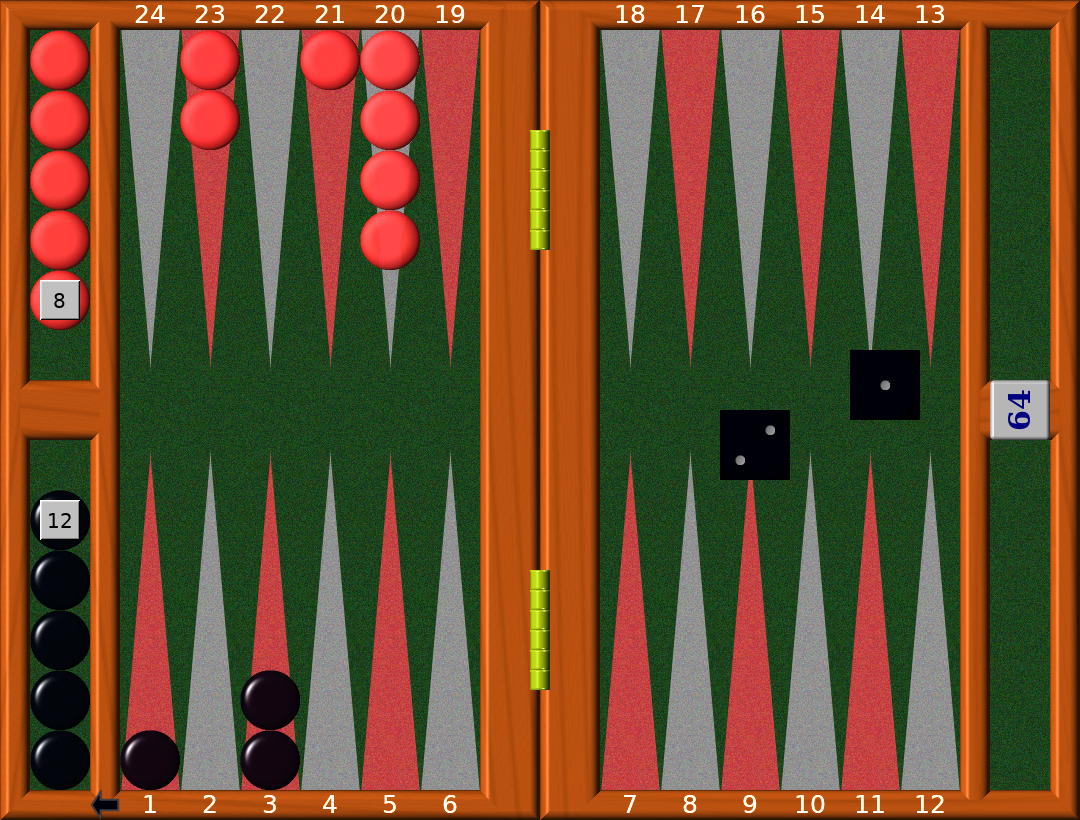 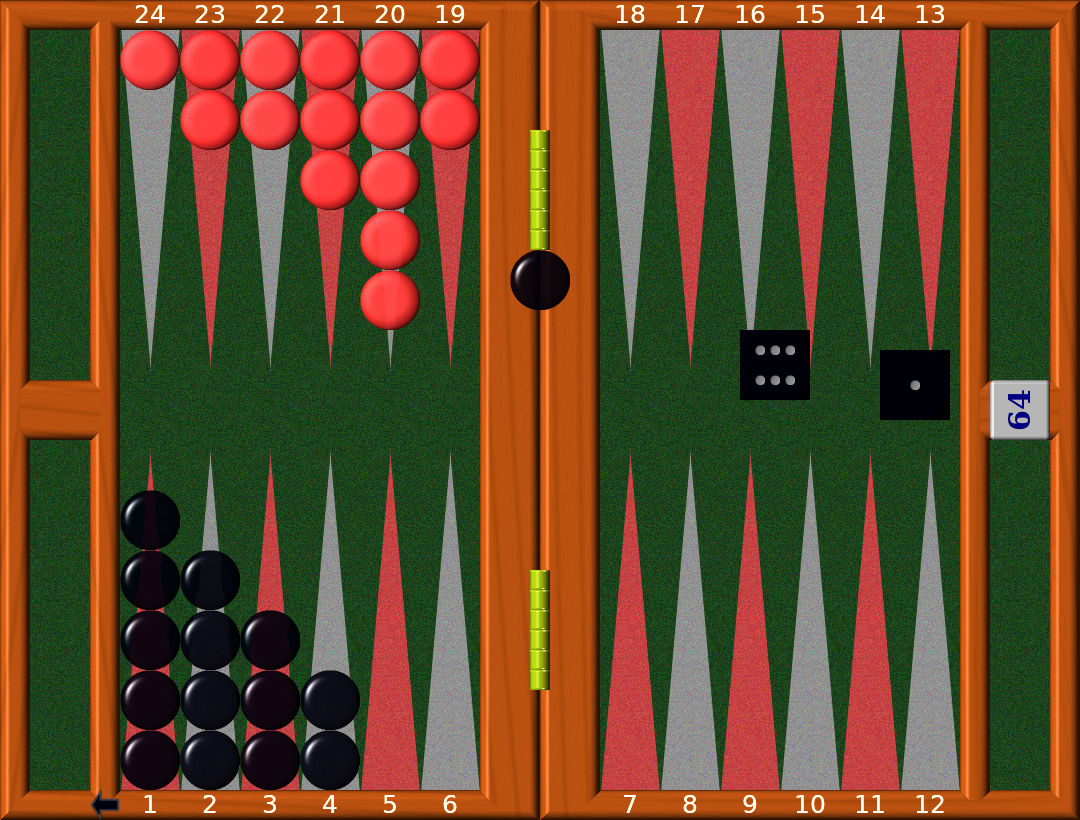 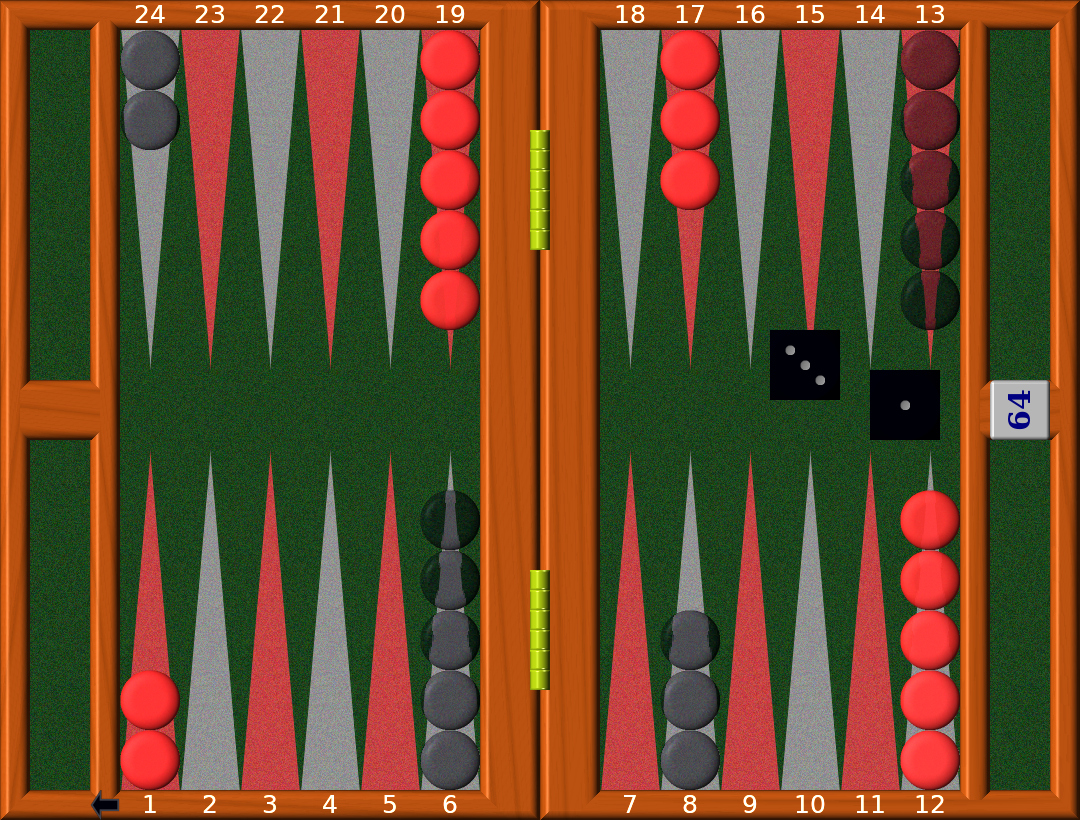 Quel est le meilleur coup à jouer ?
C’est quoi les chances que les rouges l’emportent ?
Points
Gammon
Backgammon
Doubler
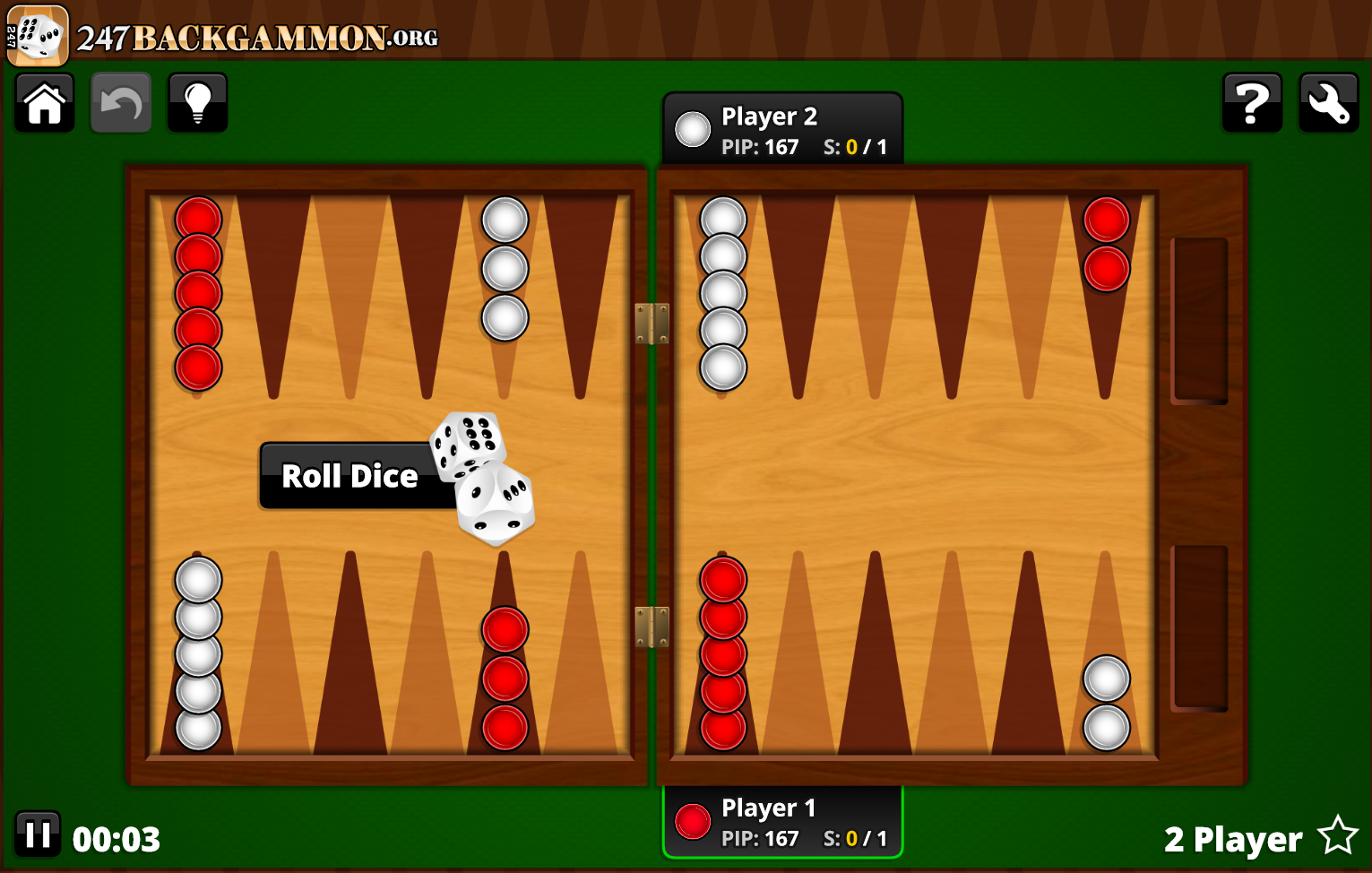 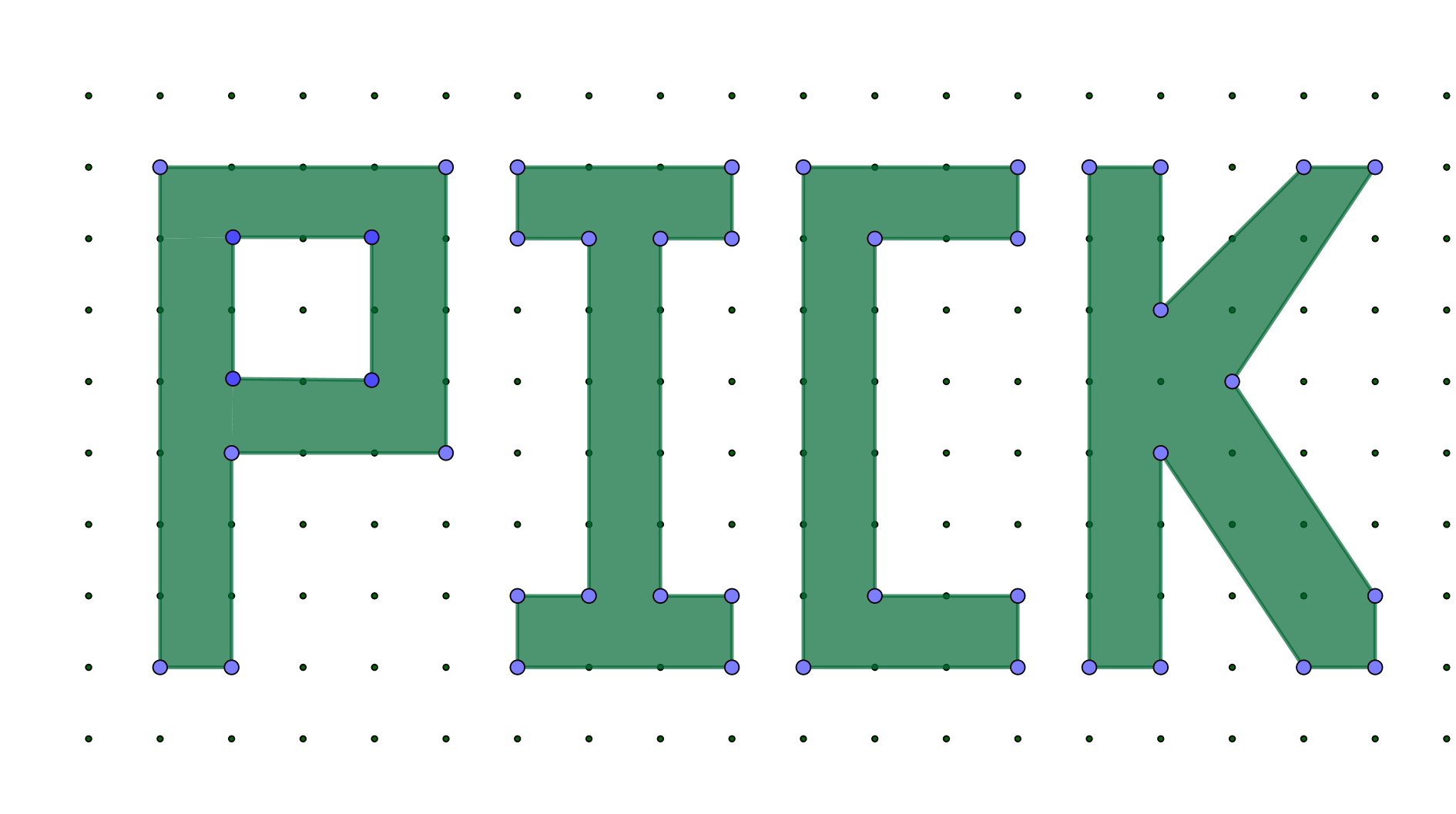 6 mars 2023